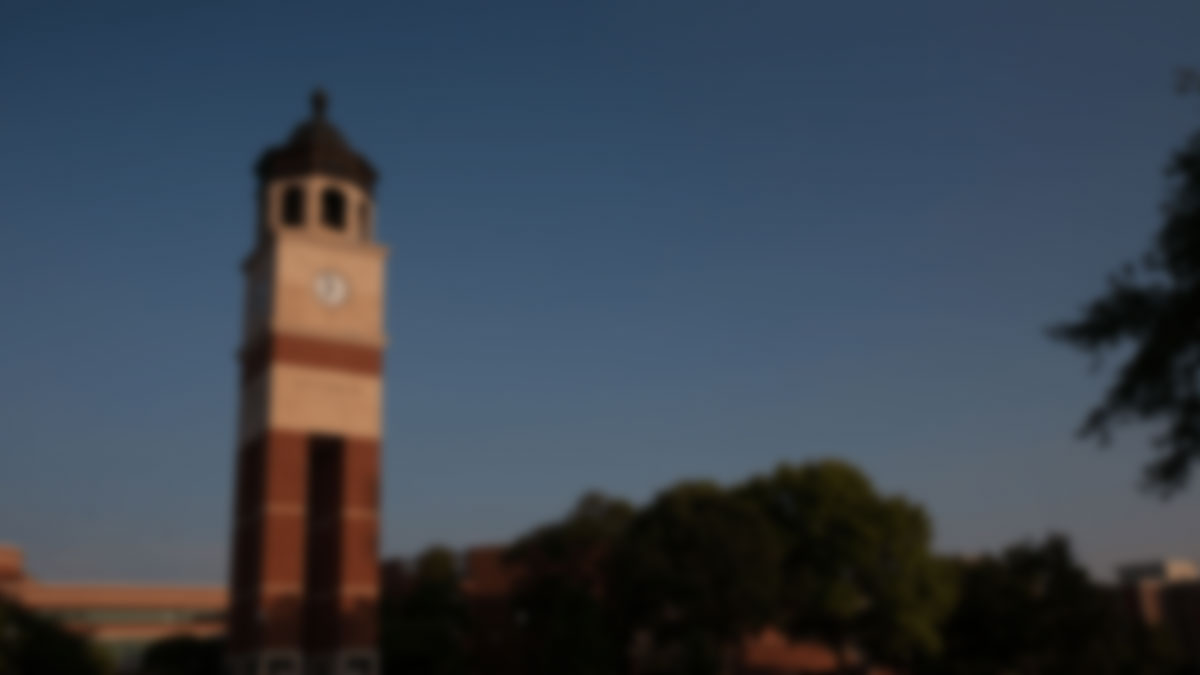 Department of Public Health
Award & Hooding Ceremony 
May 11, 2018
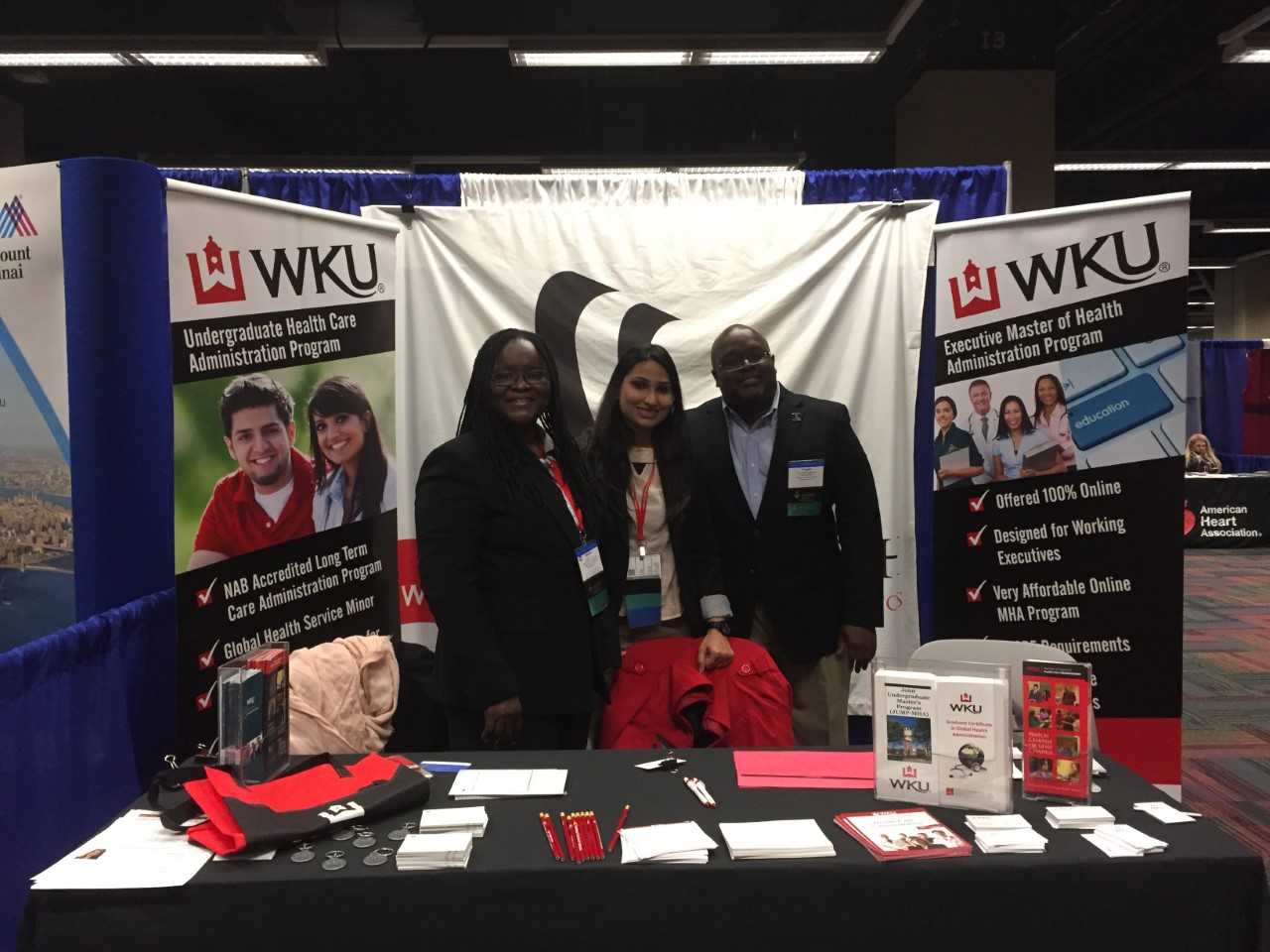 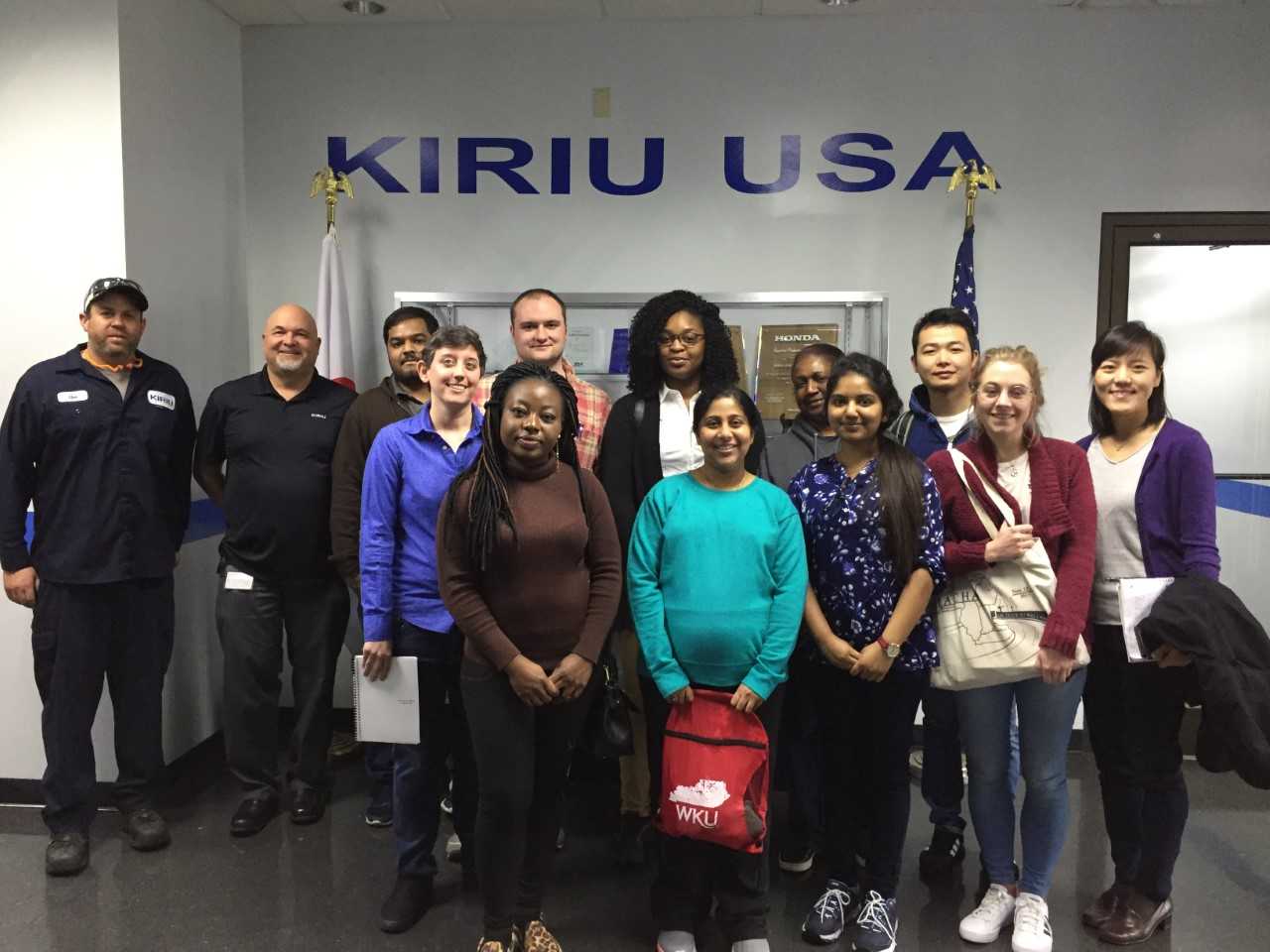 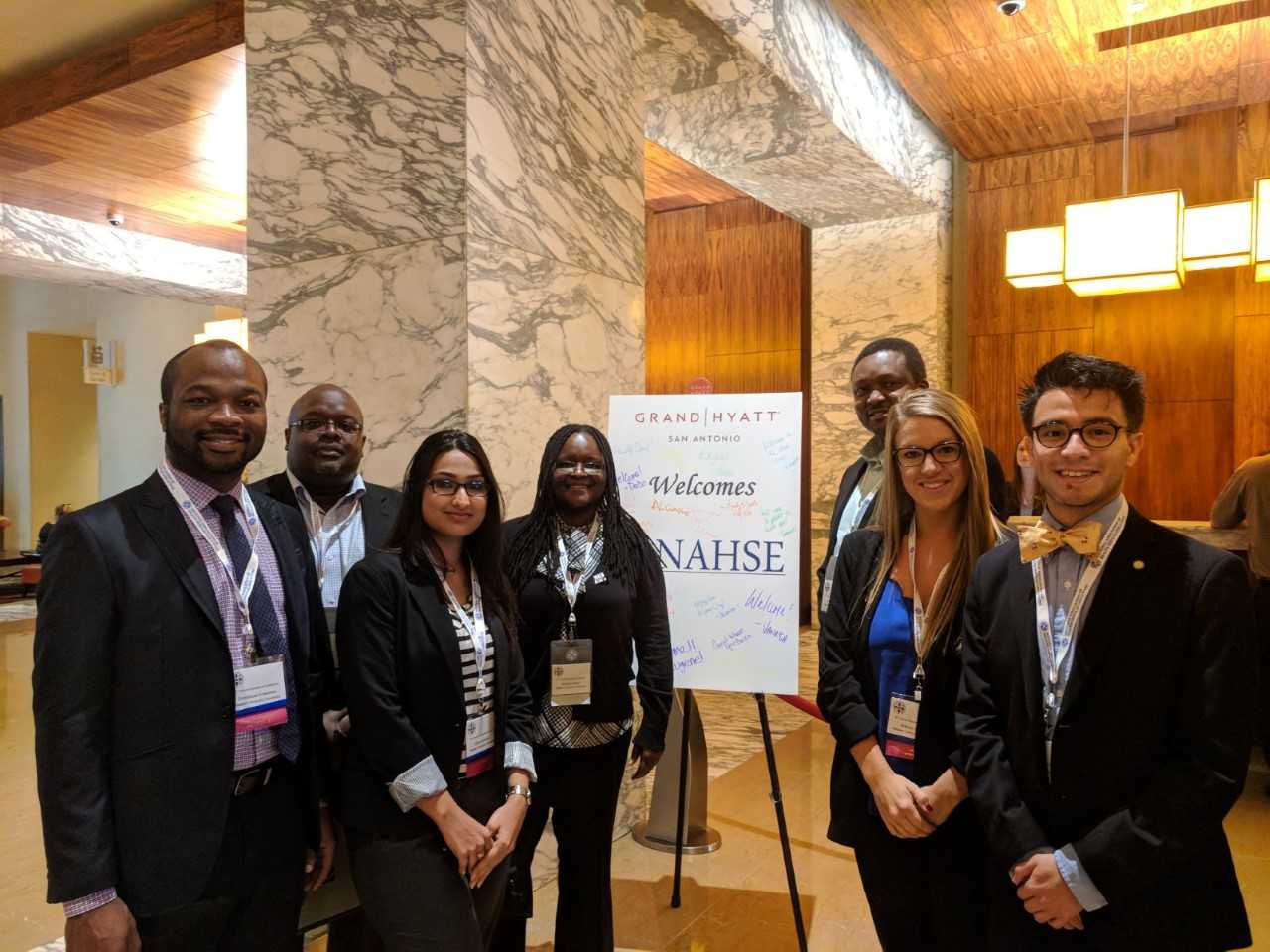 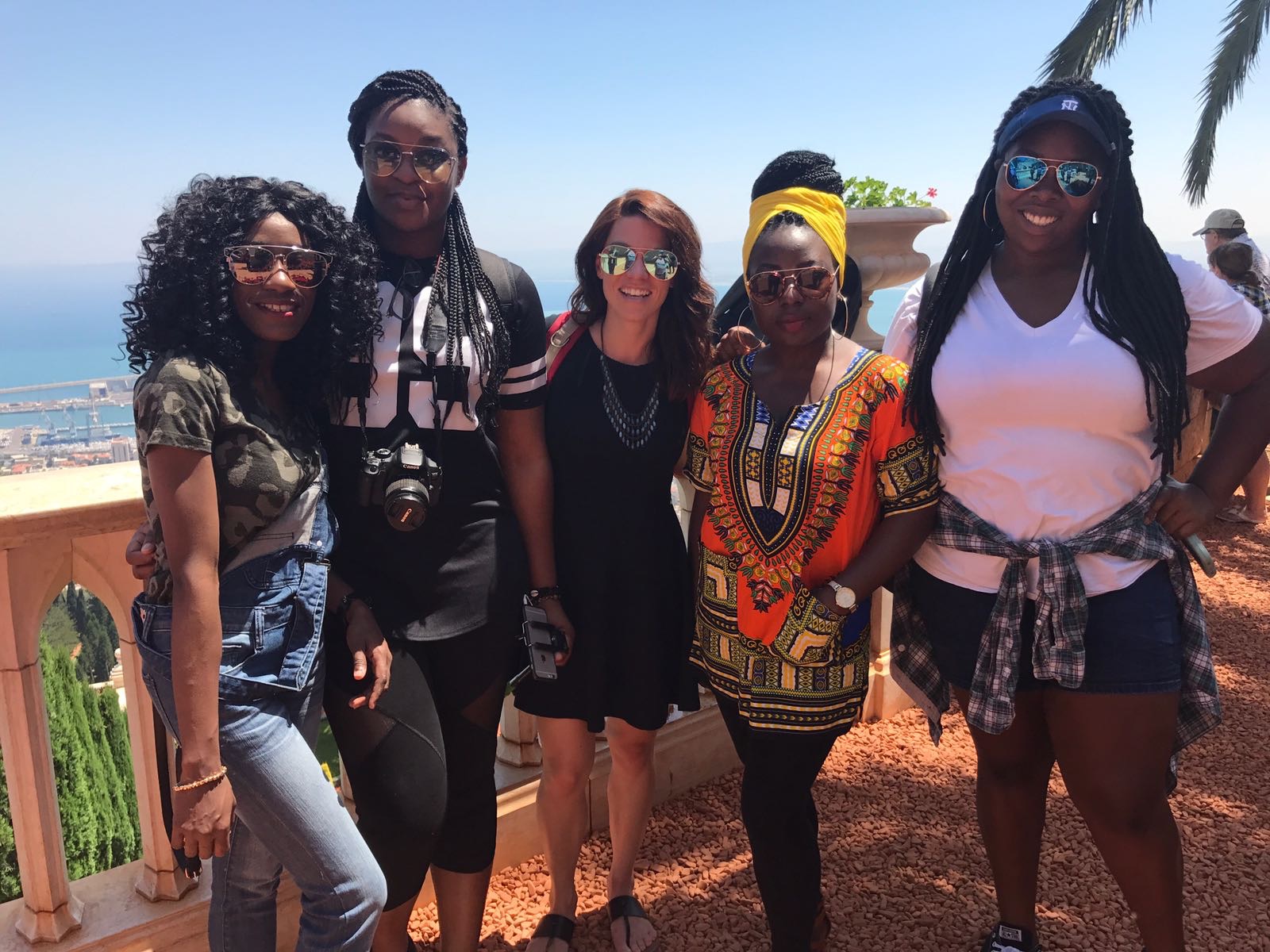 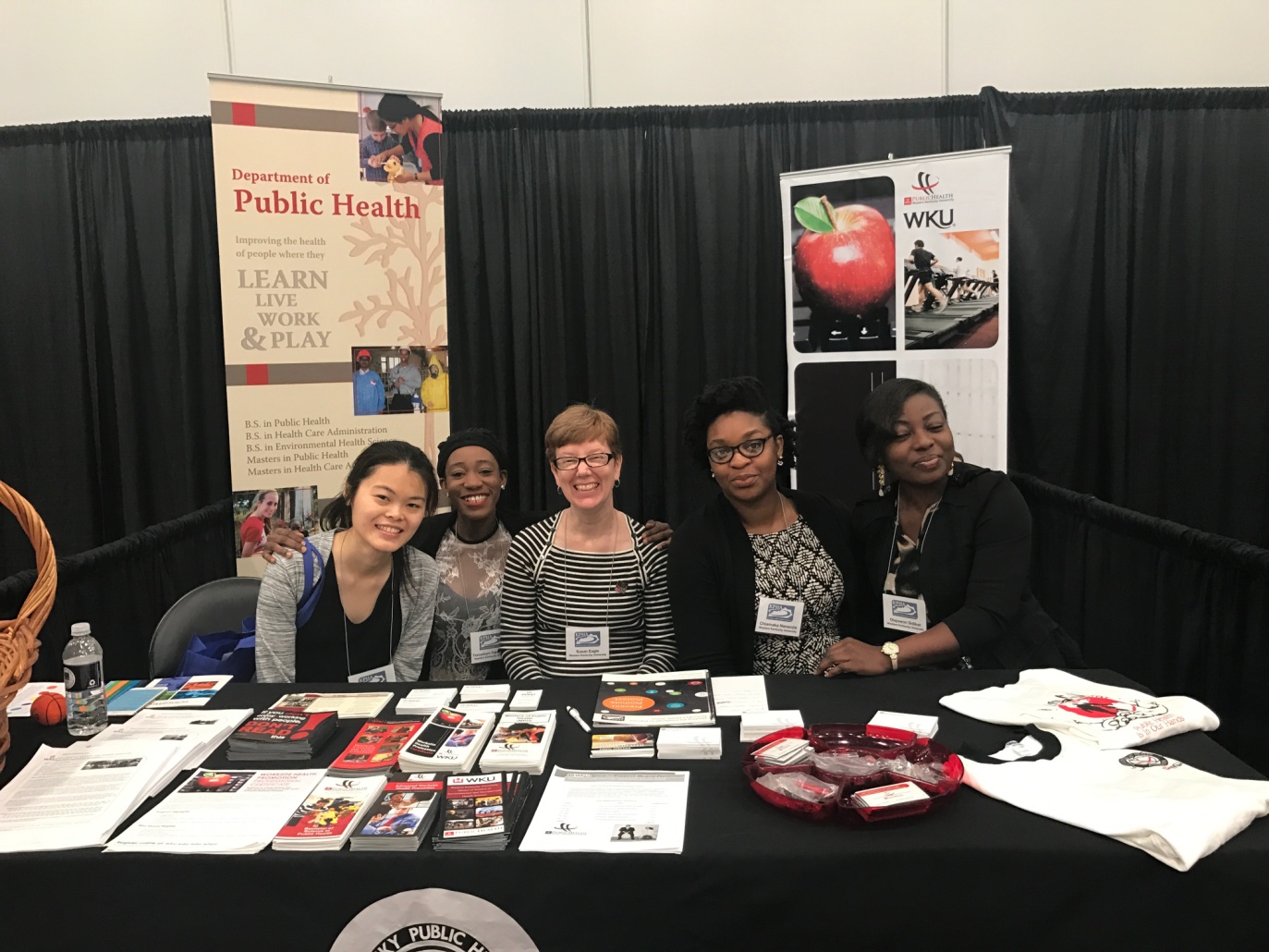 Master of Science Environmental & Occupational Health Science Graduates
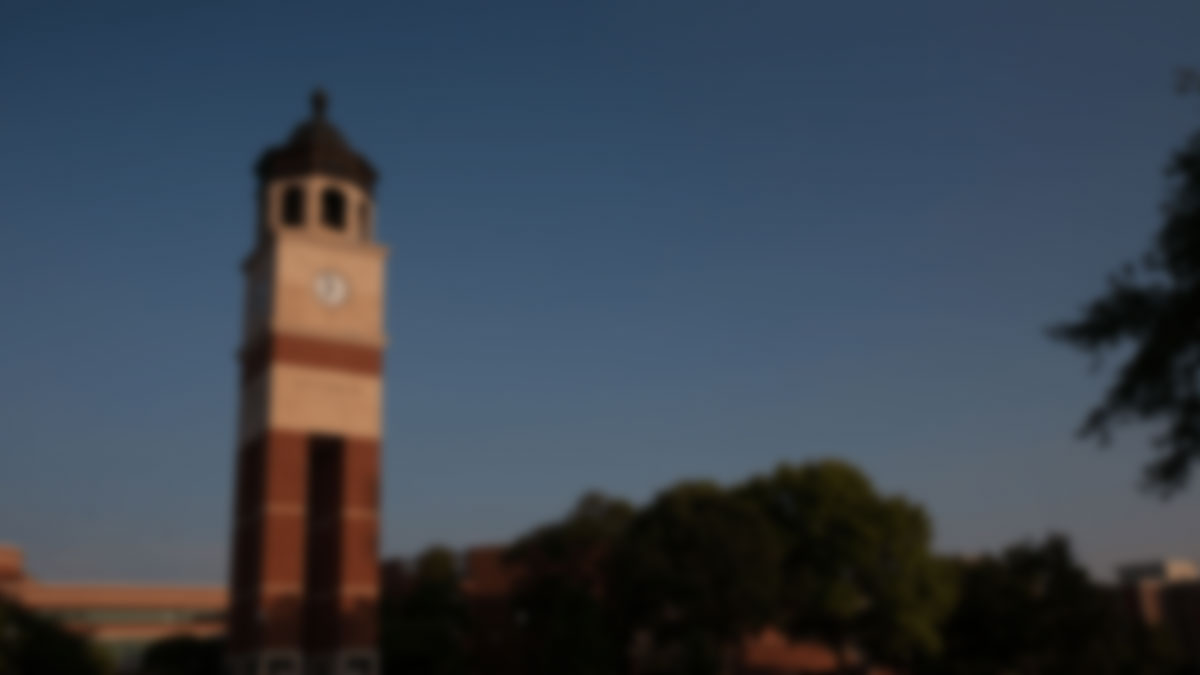 Jonathan C. Clements
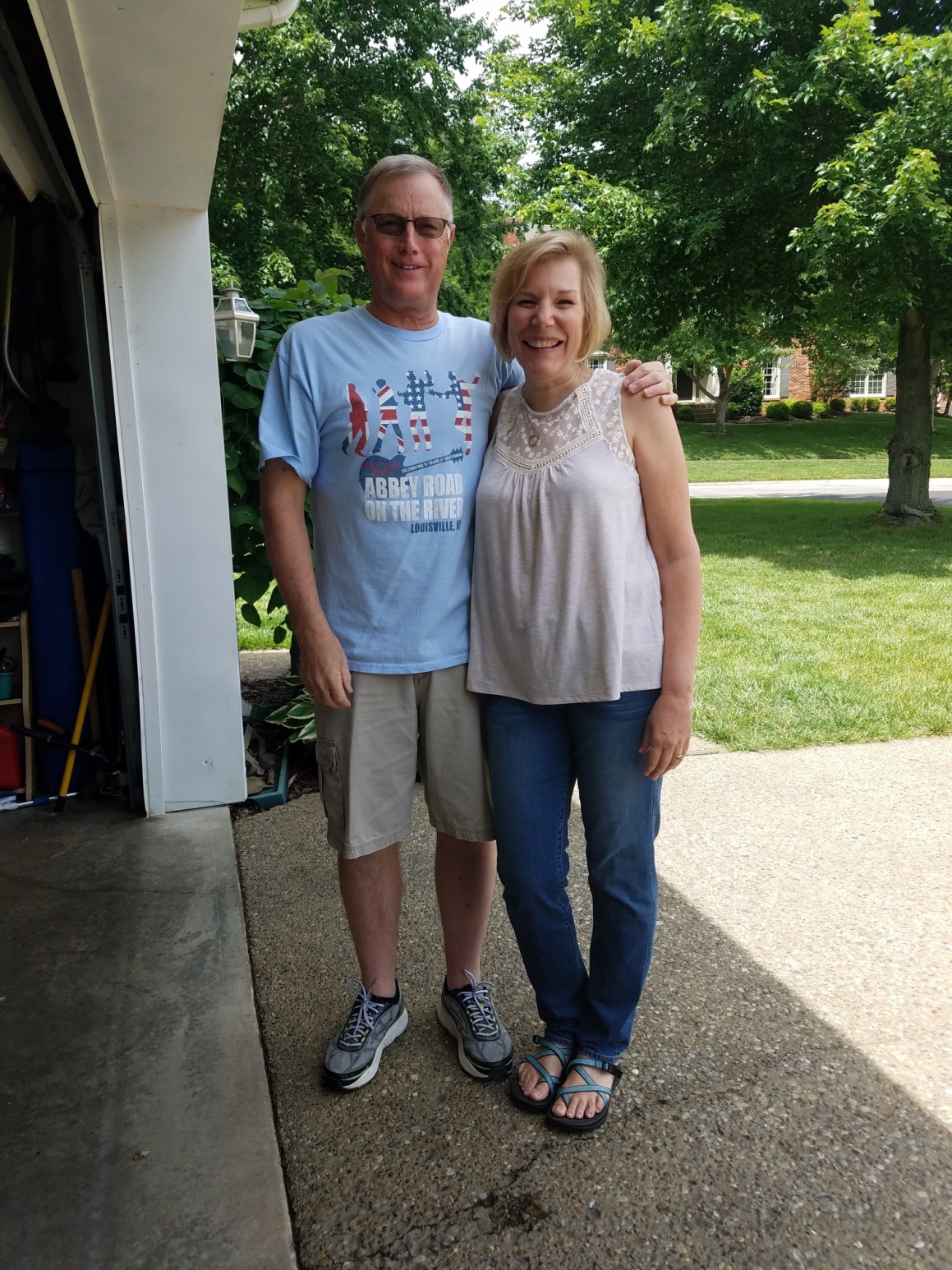 Louisville, KY

“An investment in knowledge always pays the best interest.” —Benjamin Franklin
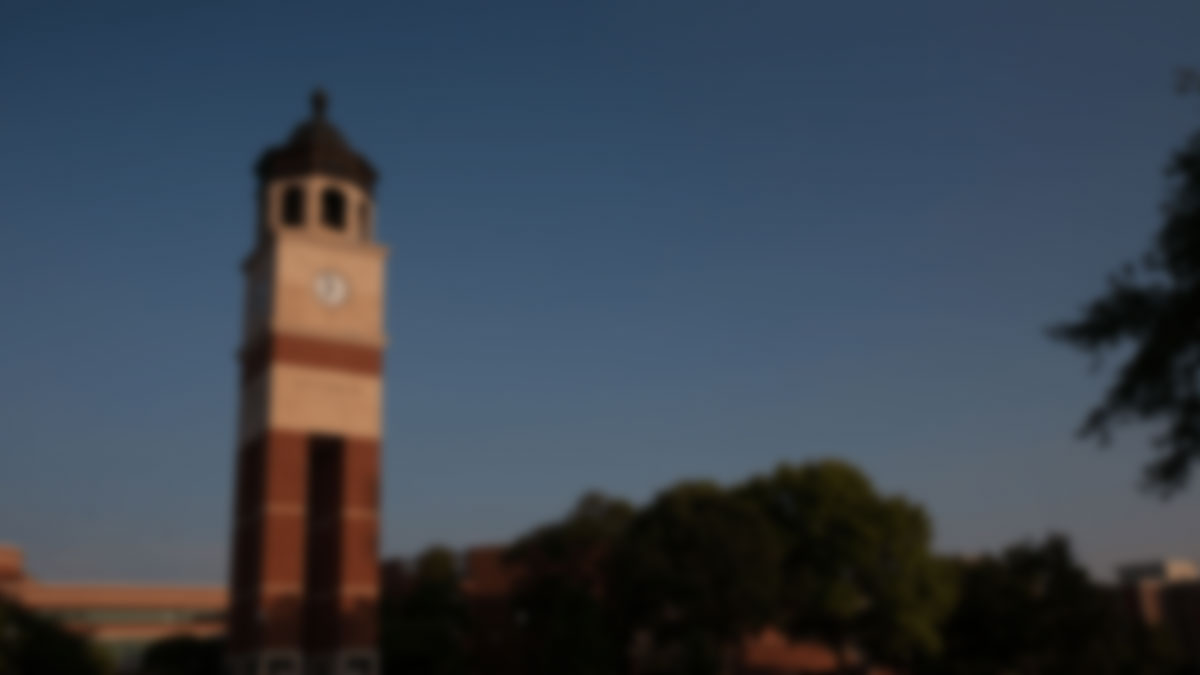 Divya Gadde
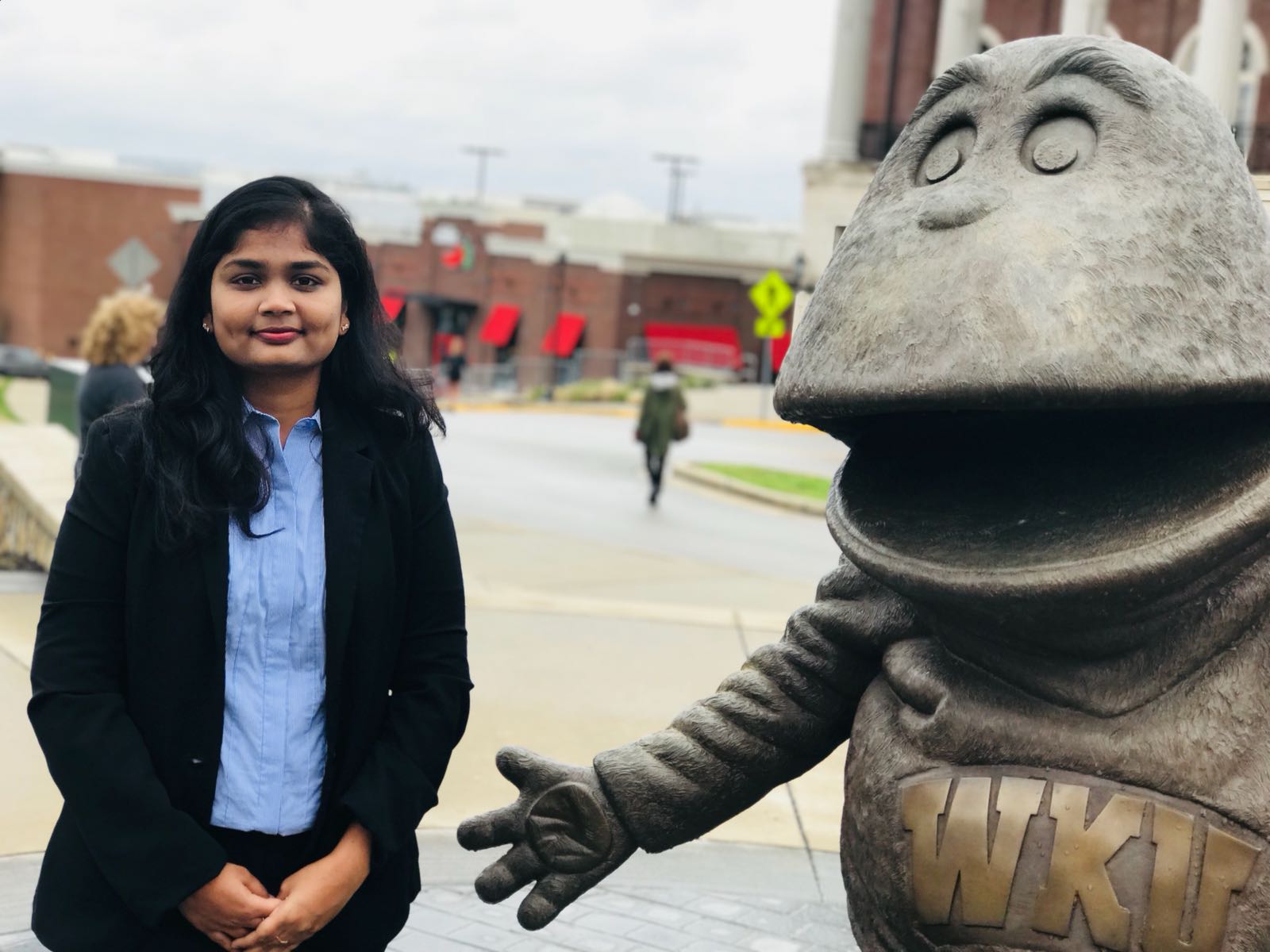 Hyderabad, India

WKU has enriched my life in many ways. College has given me chance to sharpen my skills and enabled me to become more successful in life.
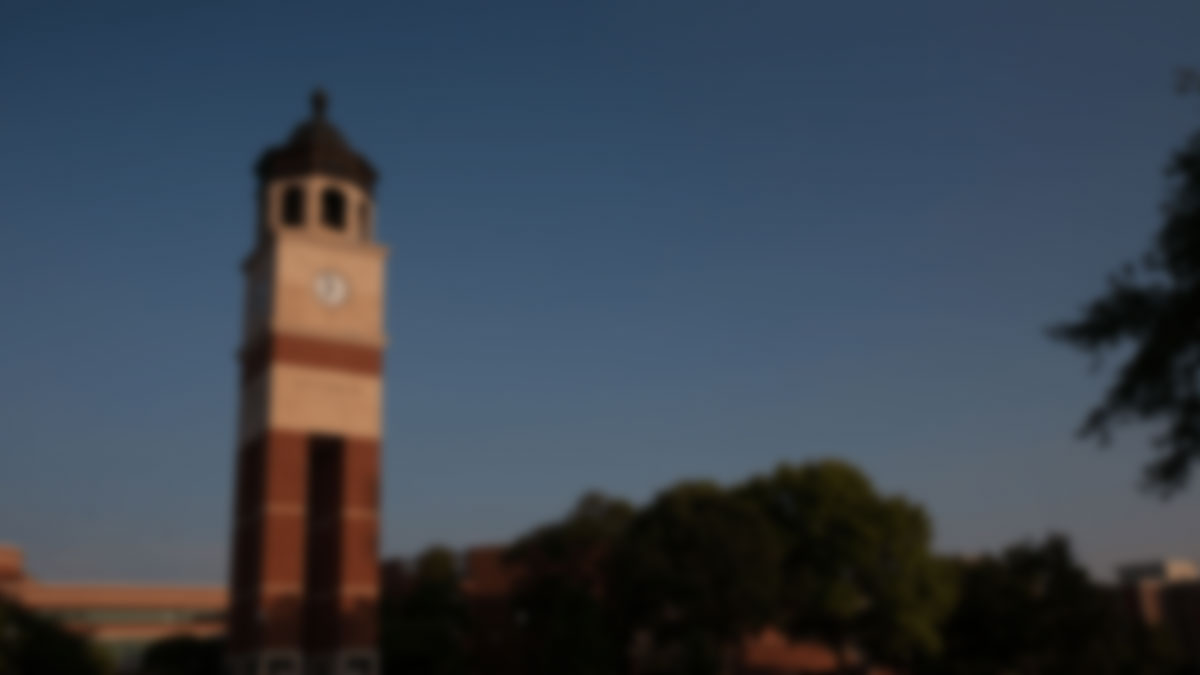 Harshitha Ponnala
Hyderabad, Telangana, India.

“It’s the possibility of having a dream come true that makes life interesting”   
 -  Paulo Coelho

I thank you for  helping me increase my possibilities and for your infallible presence in my journey. I will revere these moments evermore.
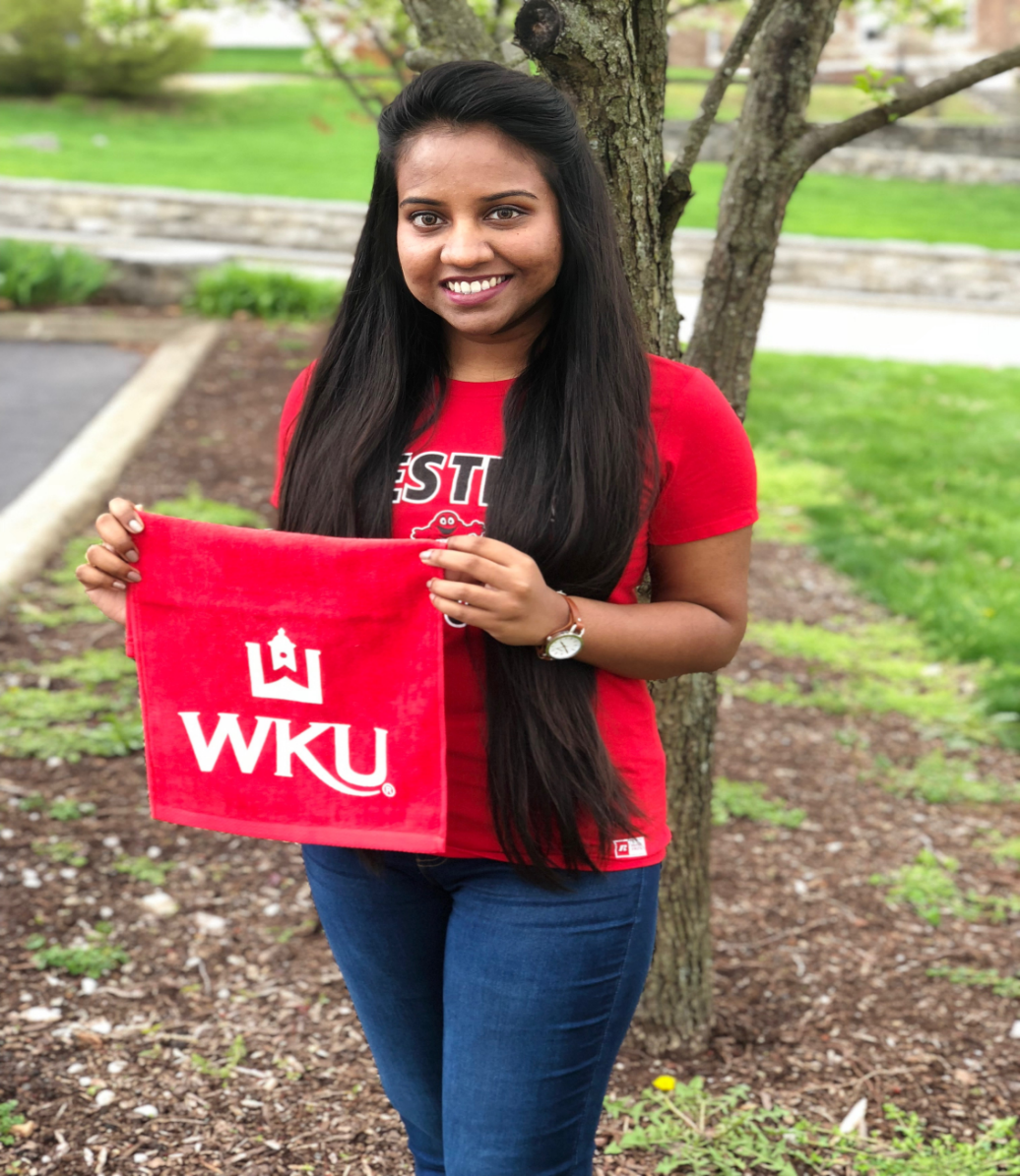 Master of Health Administration Graduates
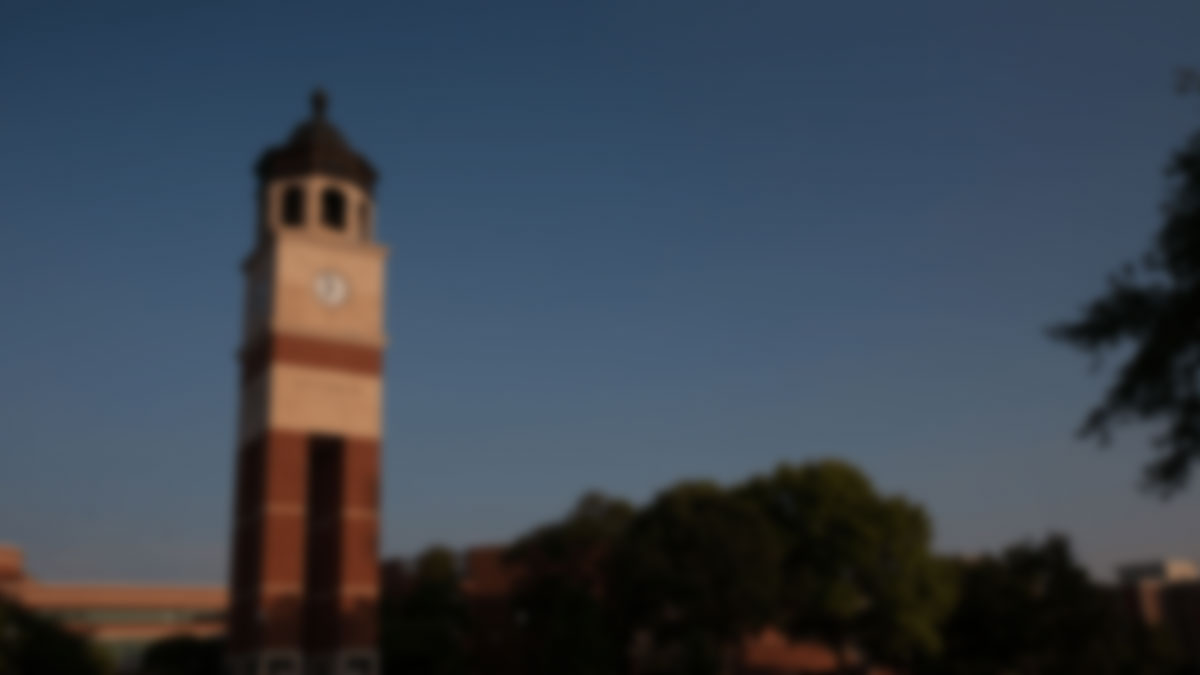 Akintunde Akinniyi
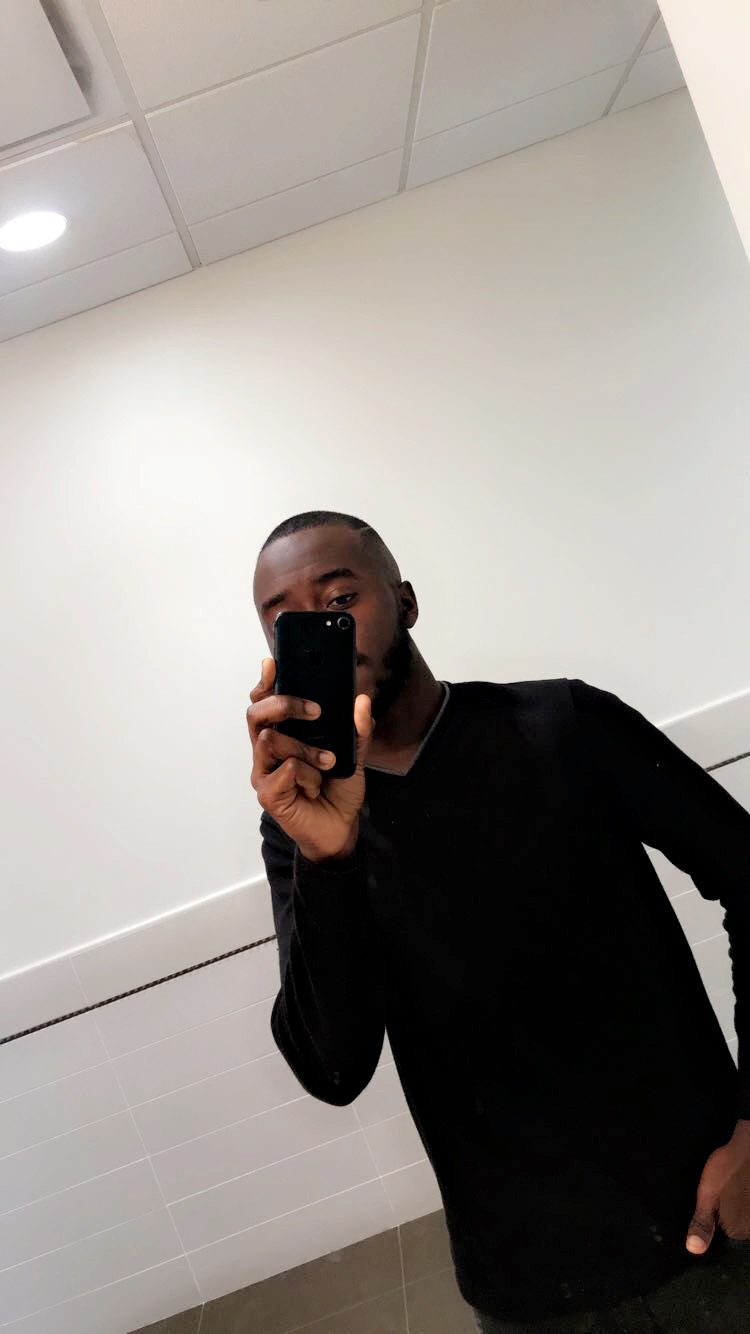 Insert an appropriate picture of yourself here
Lagos, Nigeria

Effort beats talent.
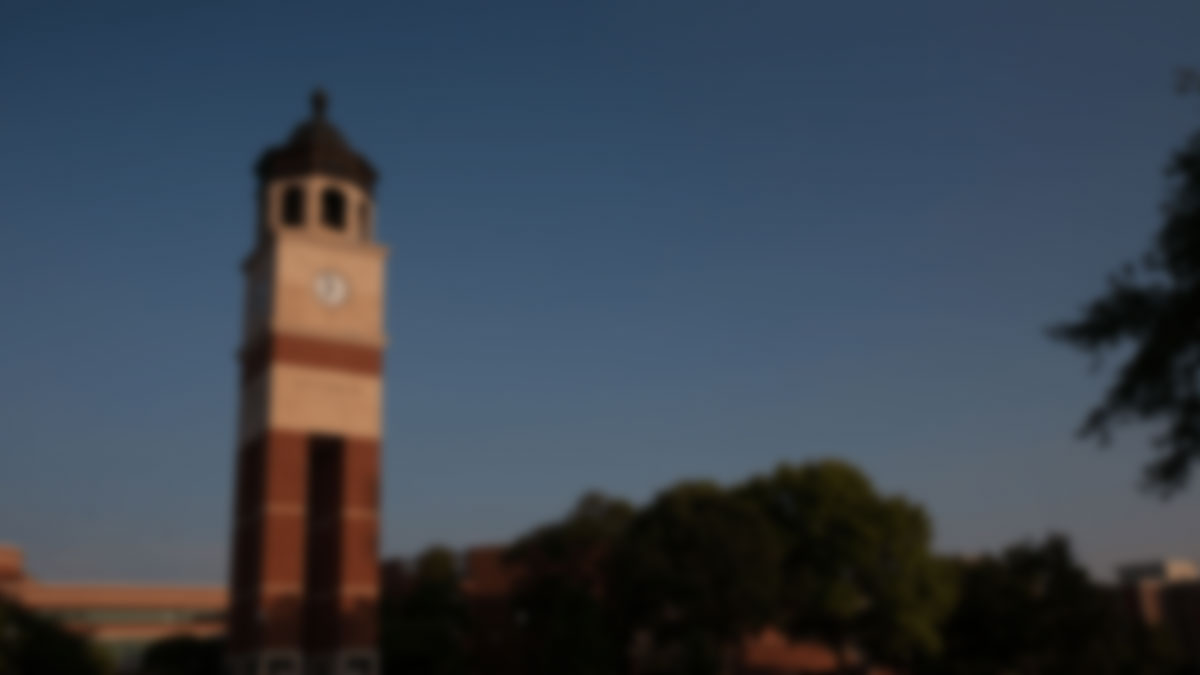 Sravya Patil Bagli
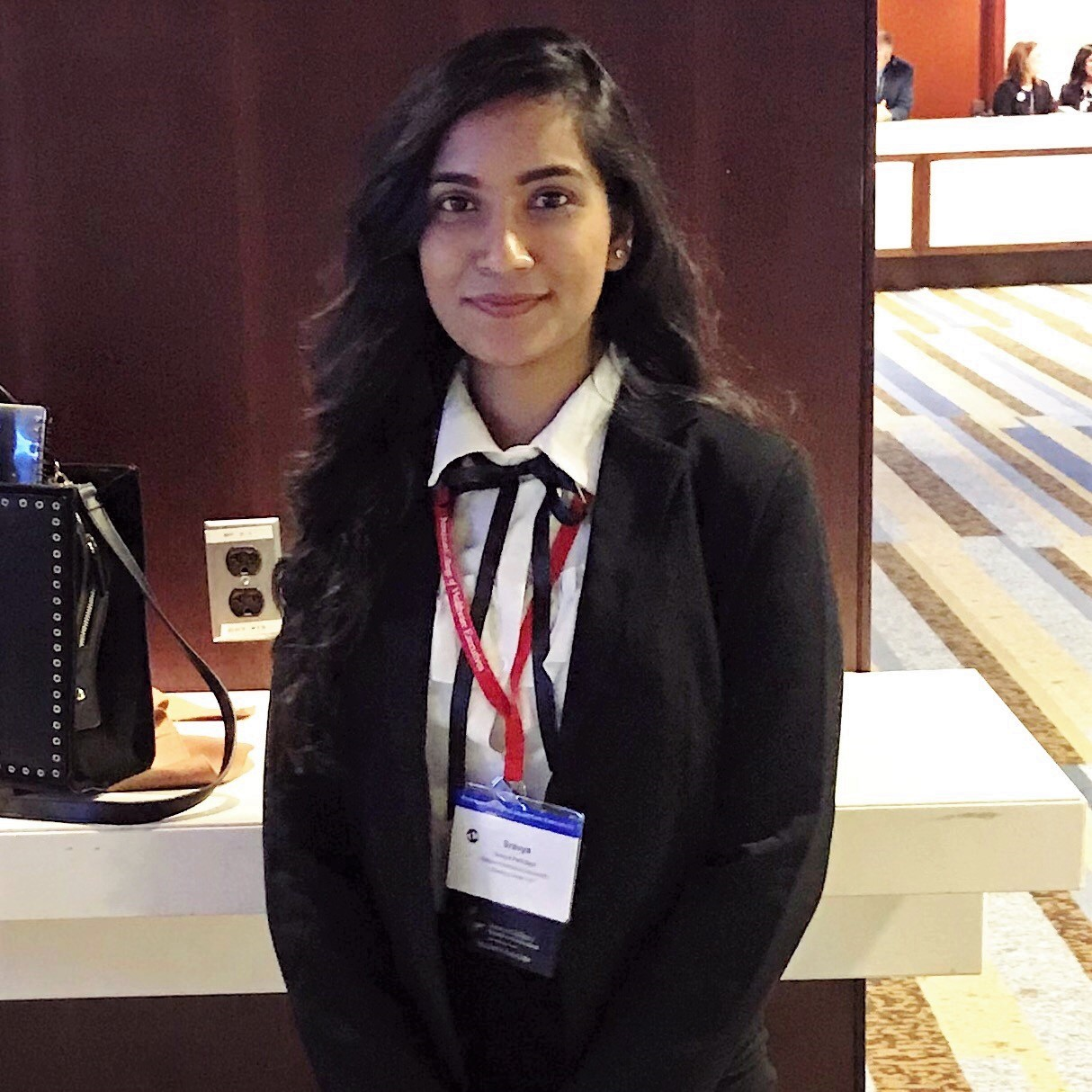 Insert an appropriate picture of yourself here
Hyderabad, India

Have the courage to get out of comfort zone where the future of magic begins. 

LIVING THE DREAM!
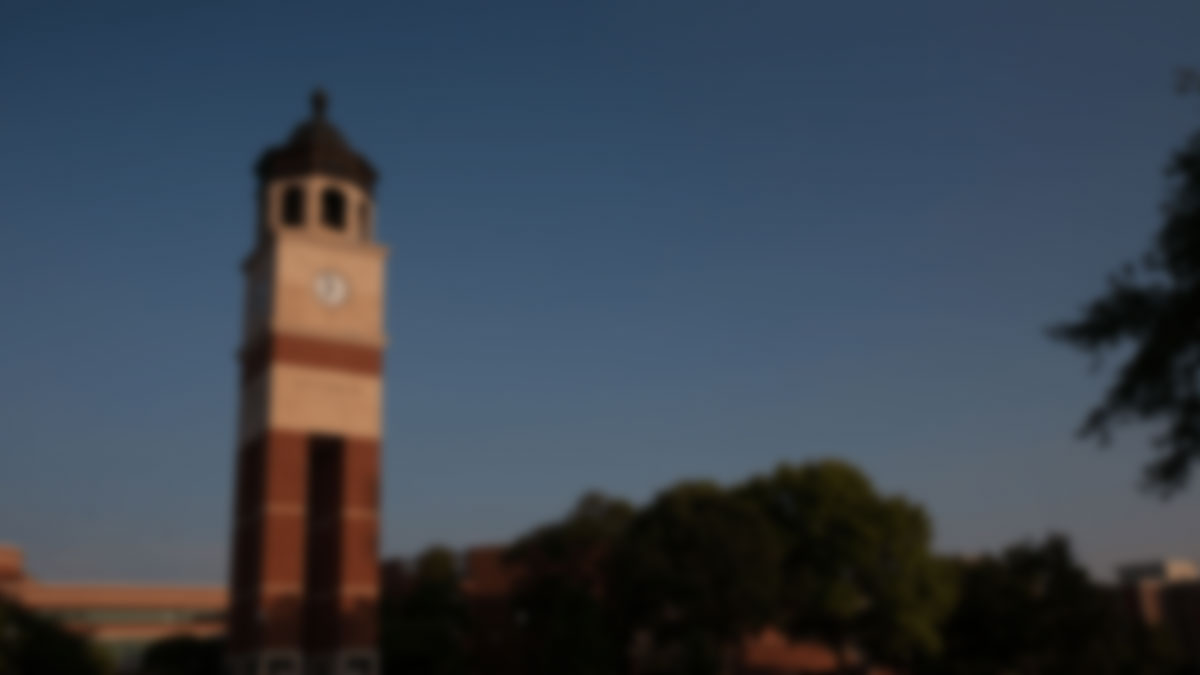 Ashley Brooks
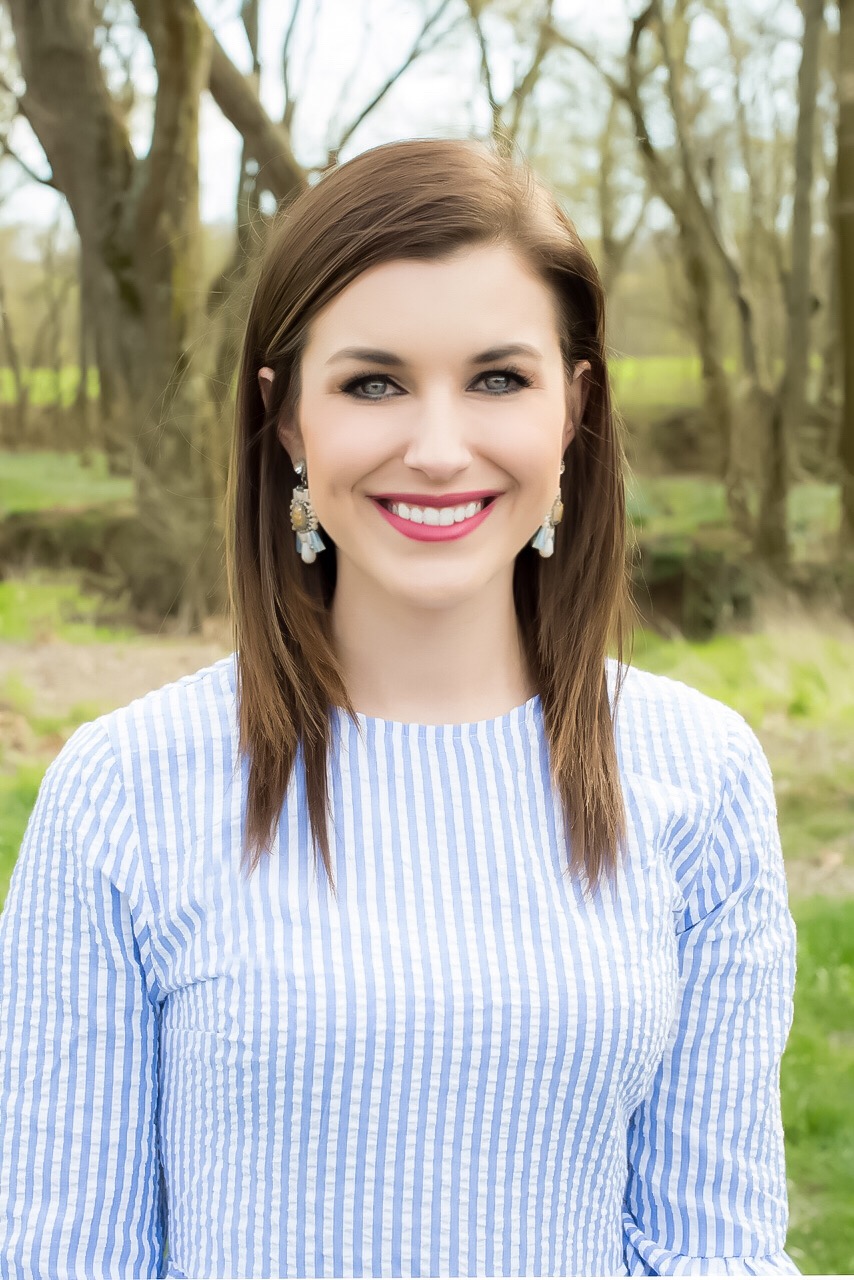 Elkton, Kentucky

By His grace and for His glory.
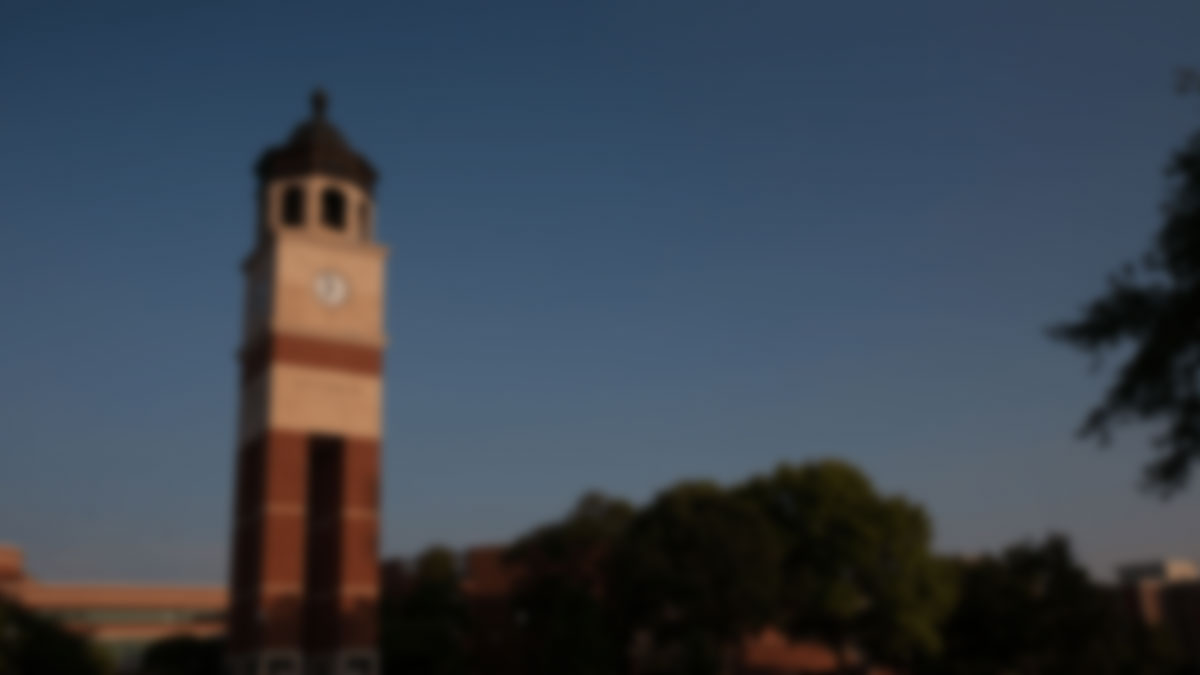 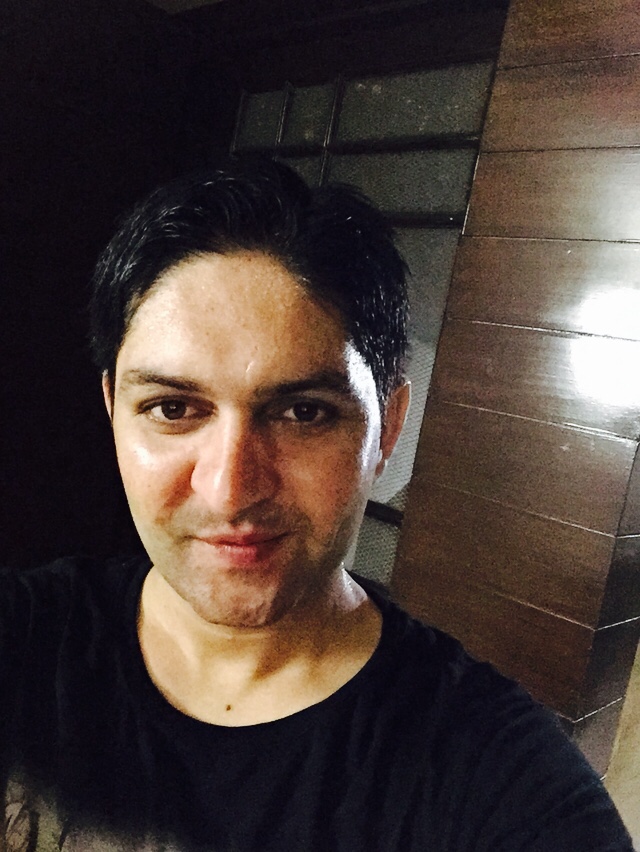 Parvesh Dahiya
Insert an appropriate picture of yourself here
Rohini, New Delhi, India.

Today is your Tomorrow.
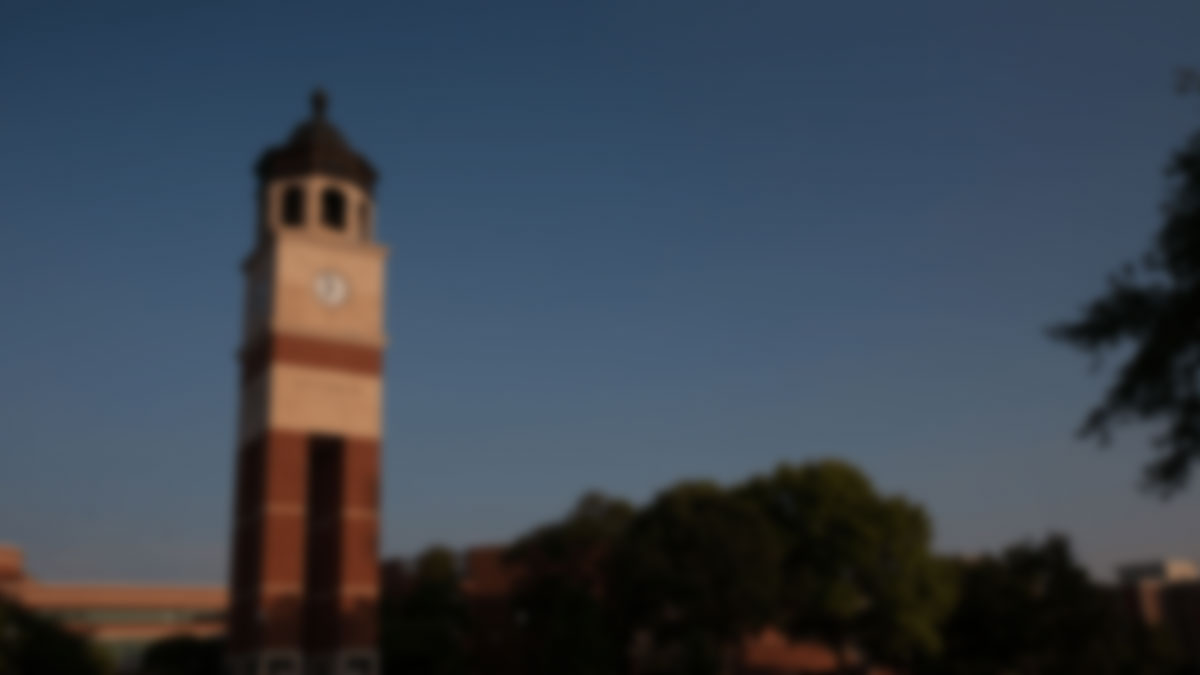 Tammy A Davis
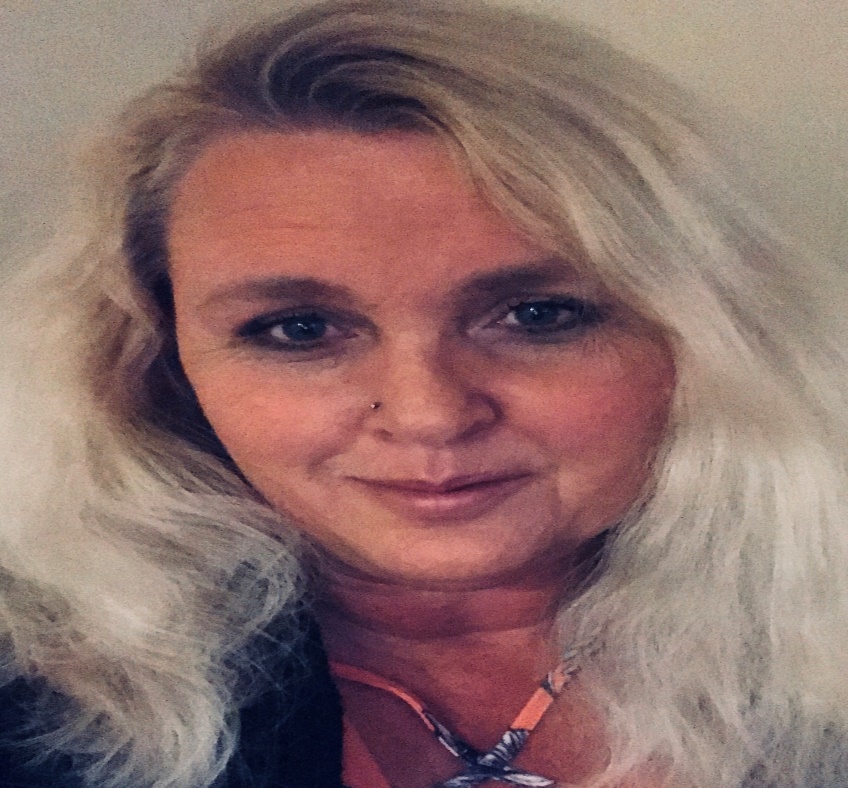 London, Ky
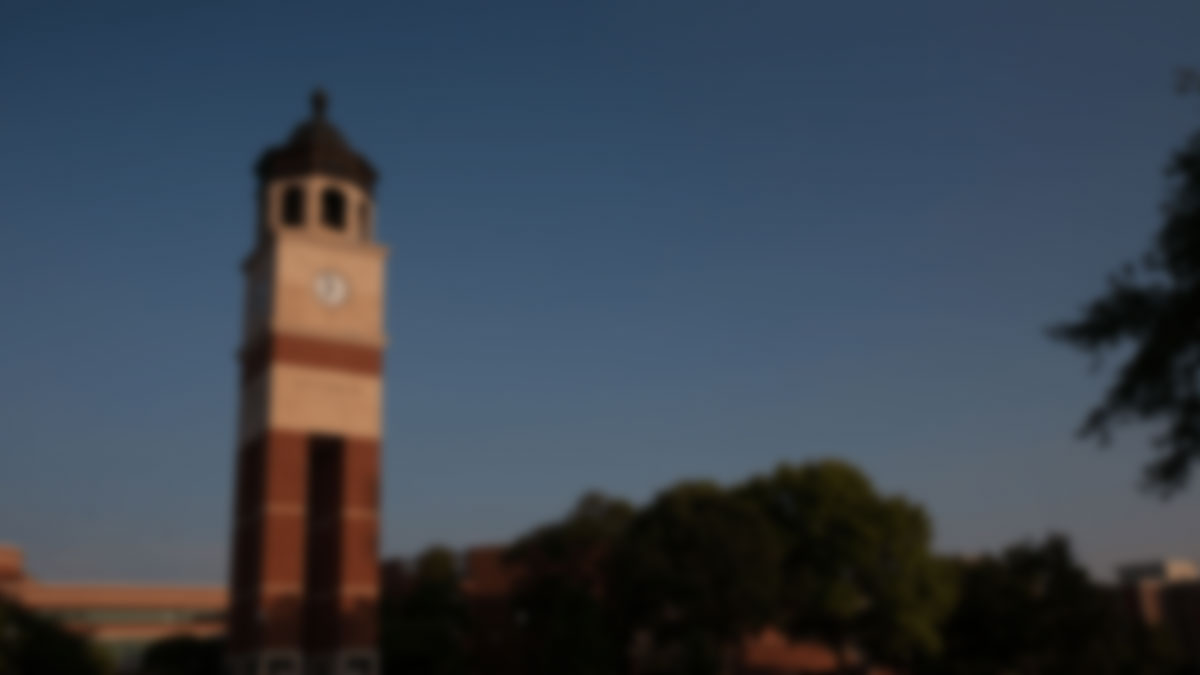 Brittney Gates
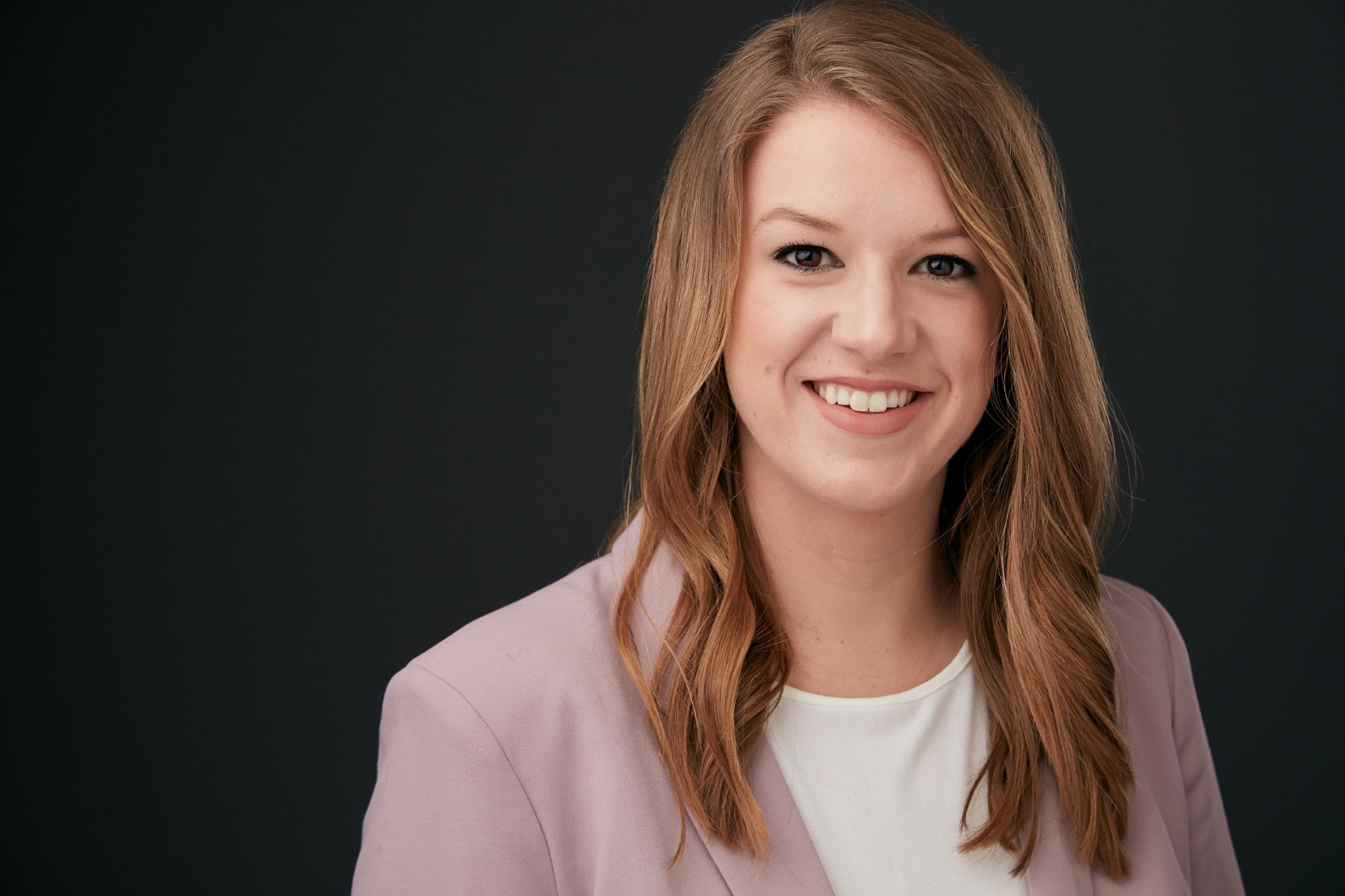 Princeton, Kentucky

“Nothing will work unless you do. “  
– Maya Angelou
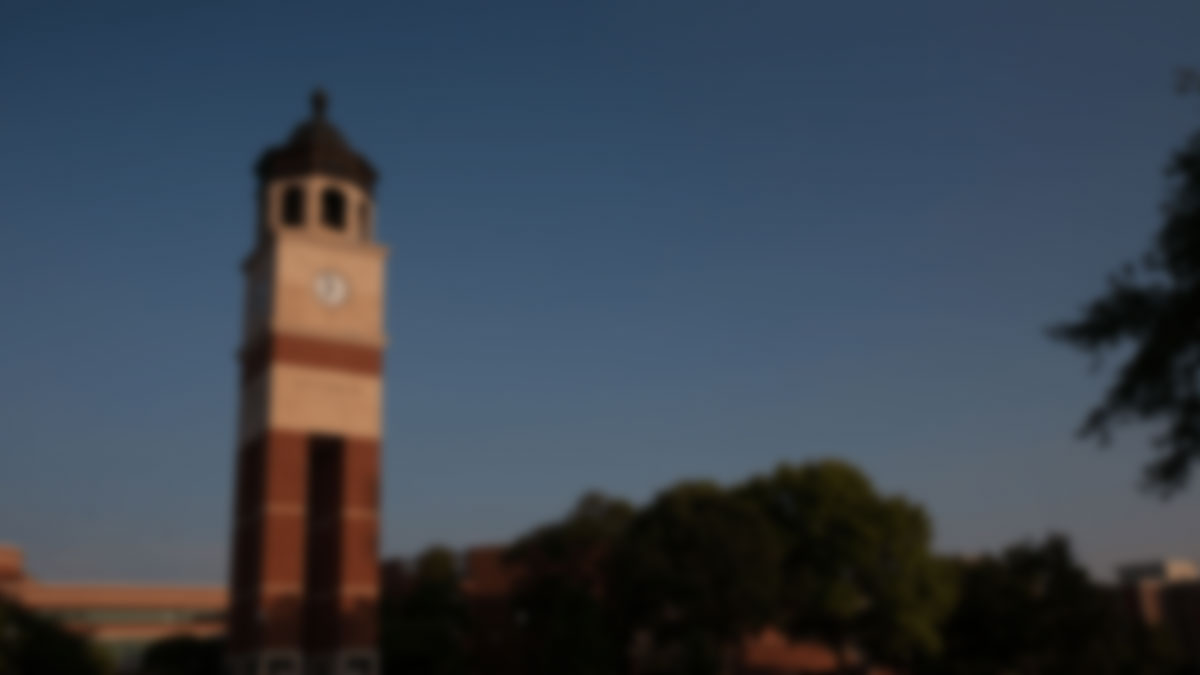 Divya Gangavelli
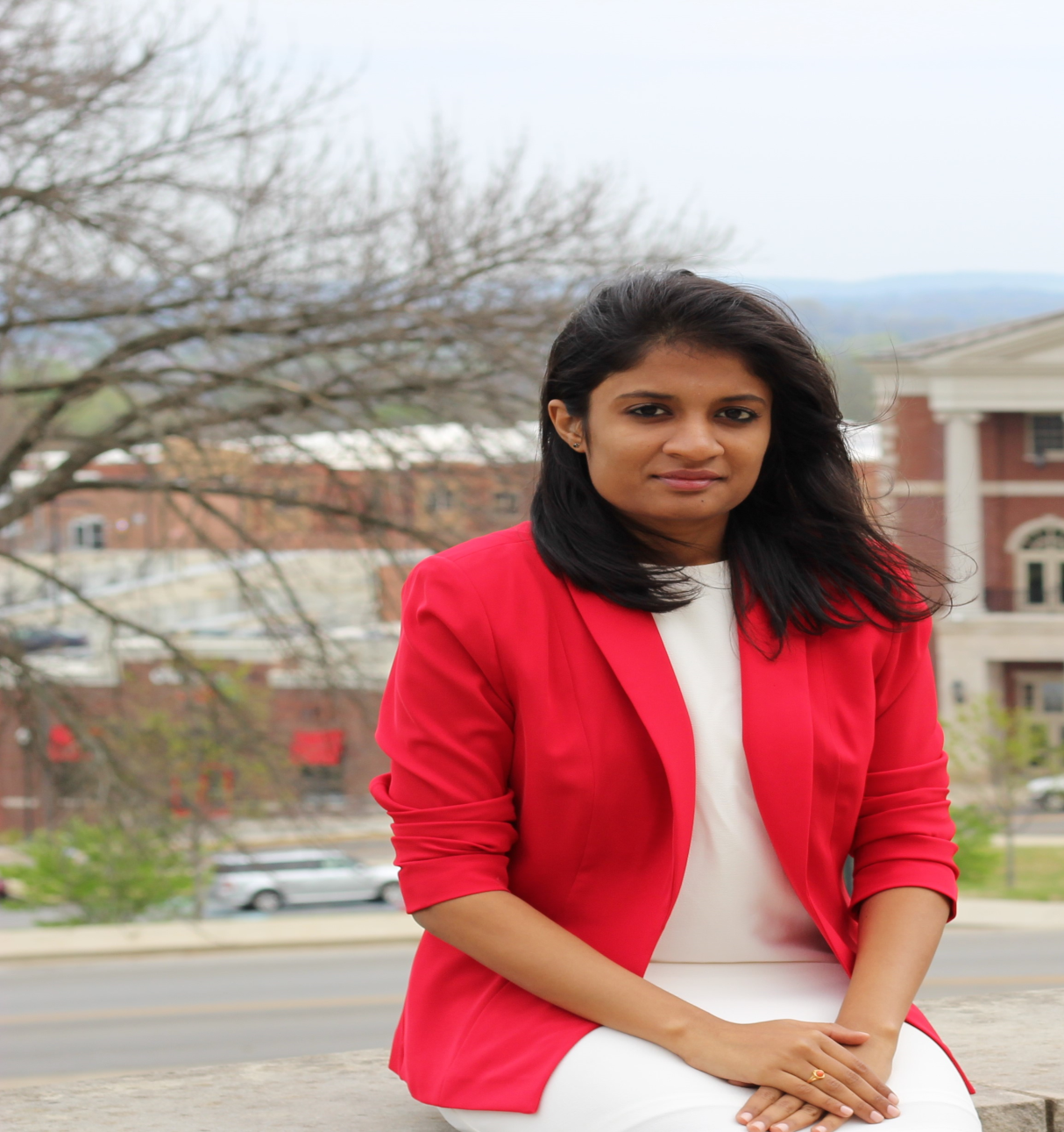 Insert an appropriate picture of yourself here
Hyderabad, India 

Whatever you are be a good one
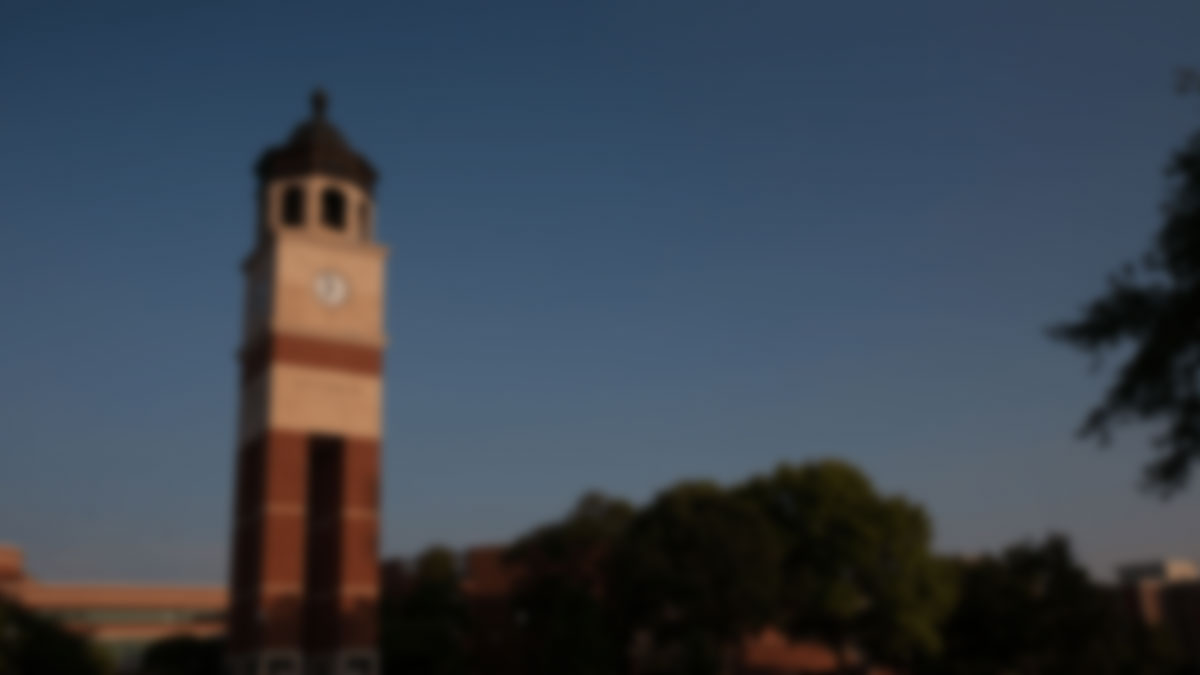 Zaiba A. Moledina
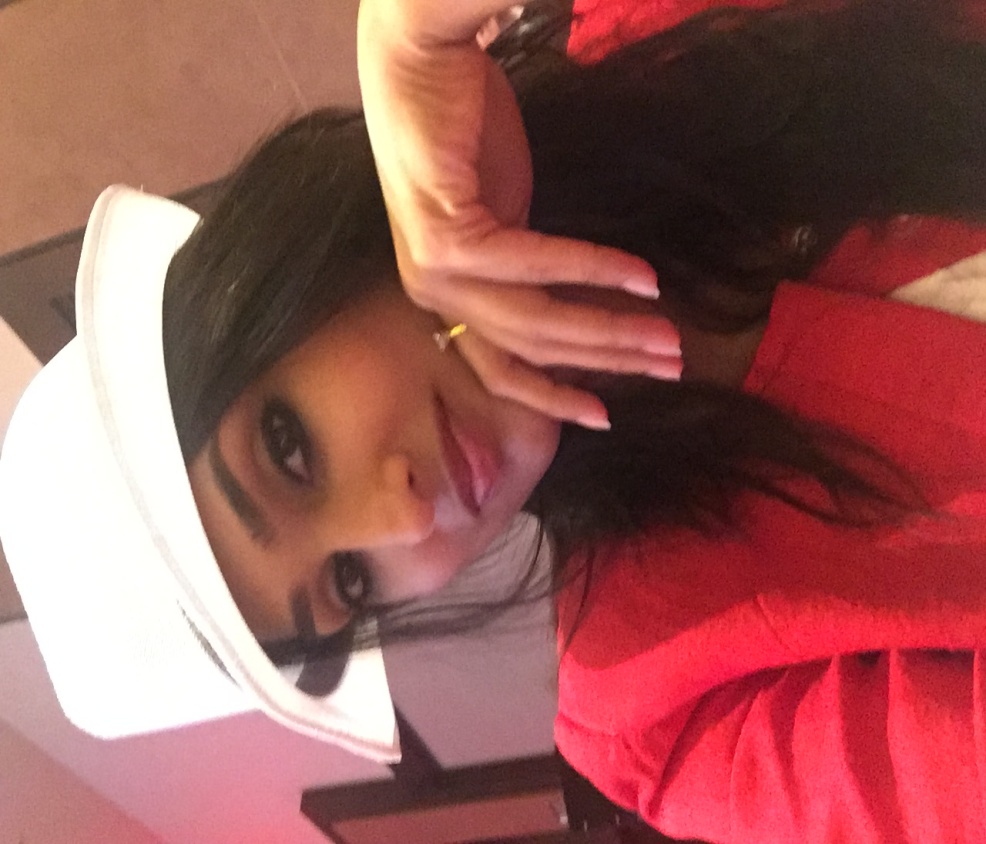 Mumbai, Maharashtra, India

Your largest fear carries your greatest growth.
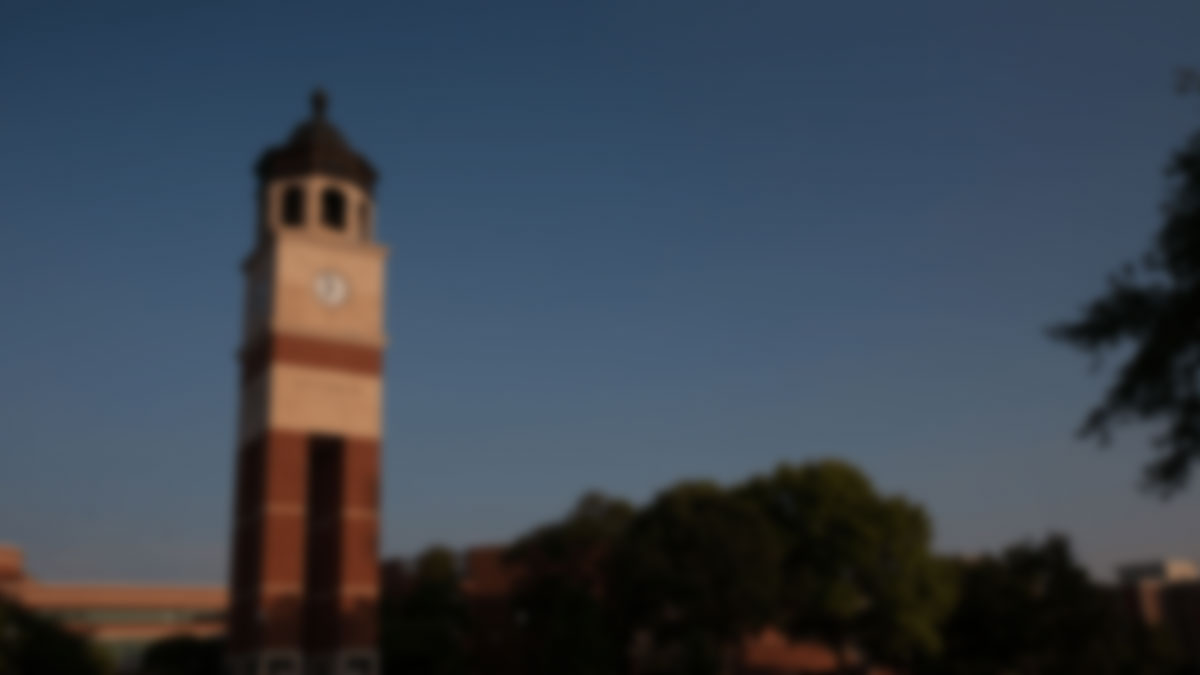 Mallory A. Perkins
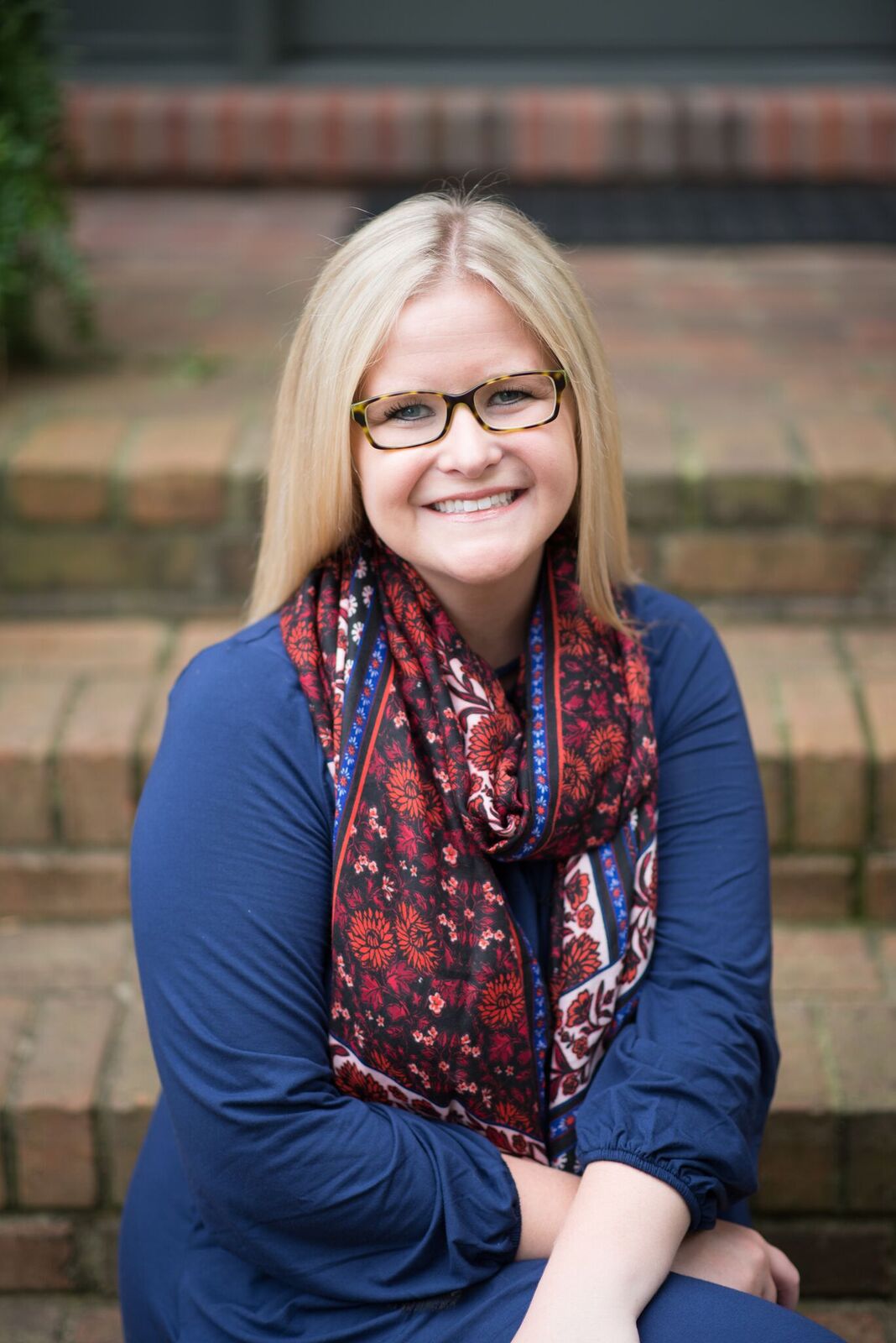 Hopkinsville, Kentucky

Work hard, stay humble, be kind.
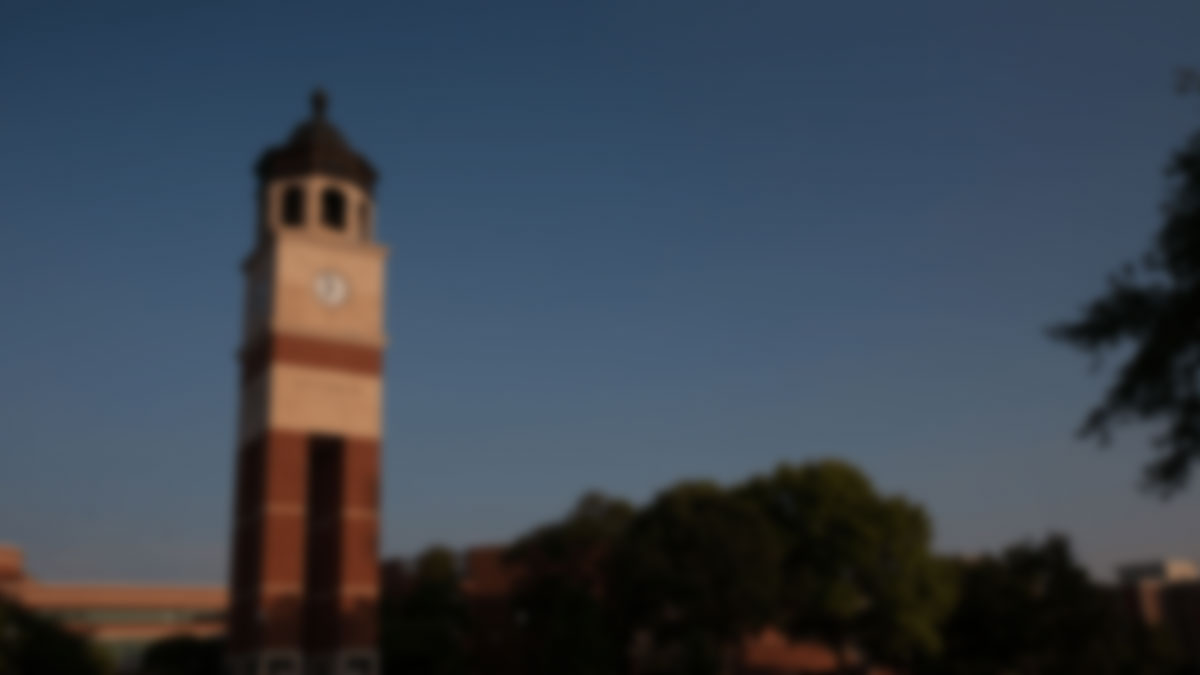 AISHWARYA  POTLURI
Insert an appropriate picture of yourself here
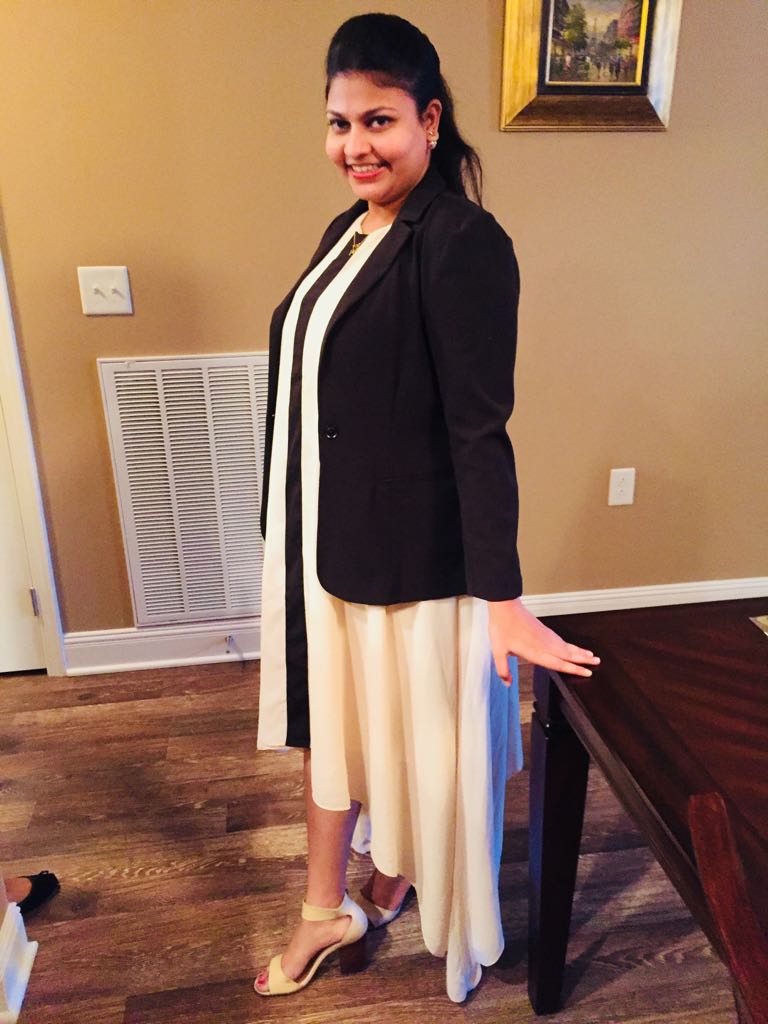 Vijayawada, Andhra Pradesh, India

“The future belongs to those who believe in the beauty of their dreams” 
- Eleanor Roosevelt
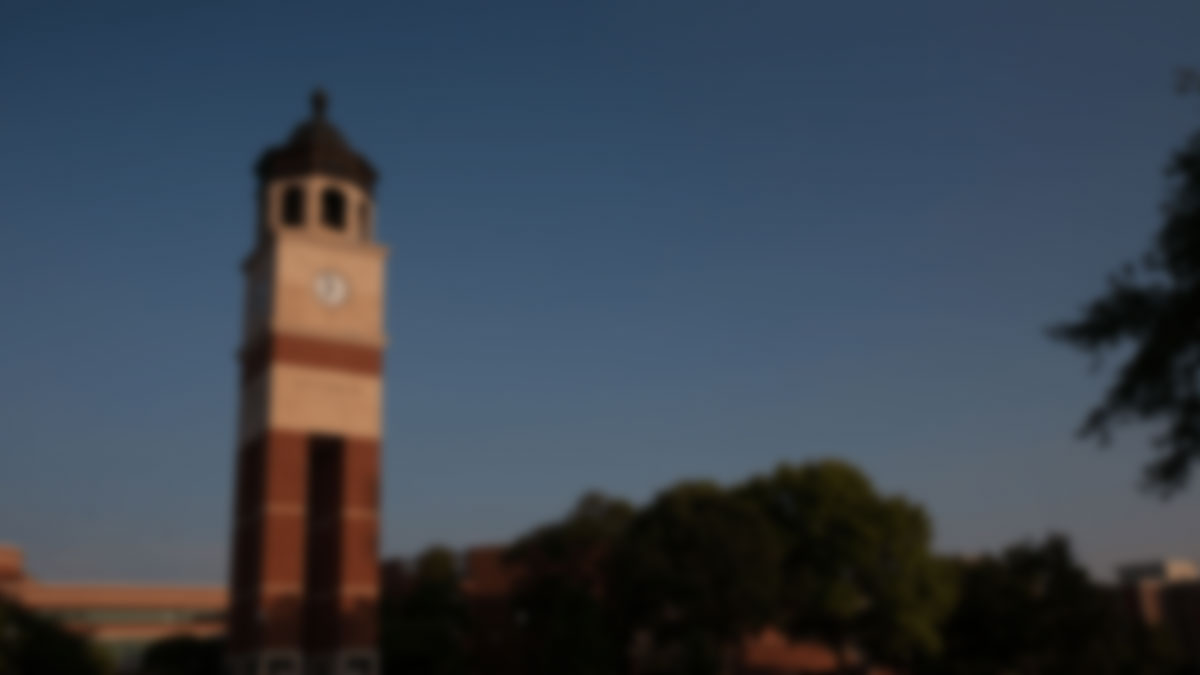 SHANTERA L. RICE
Munfordville, Kentucky, USA

“Leaving behind nights of terror and fear I rise, into a daybreak that’s wondrously clear. I rise, bringing the gifts that my ancestors gave, I am the dream and the hope of the slave. I rise, I rise, I rise…”
- Maya Angelou
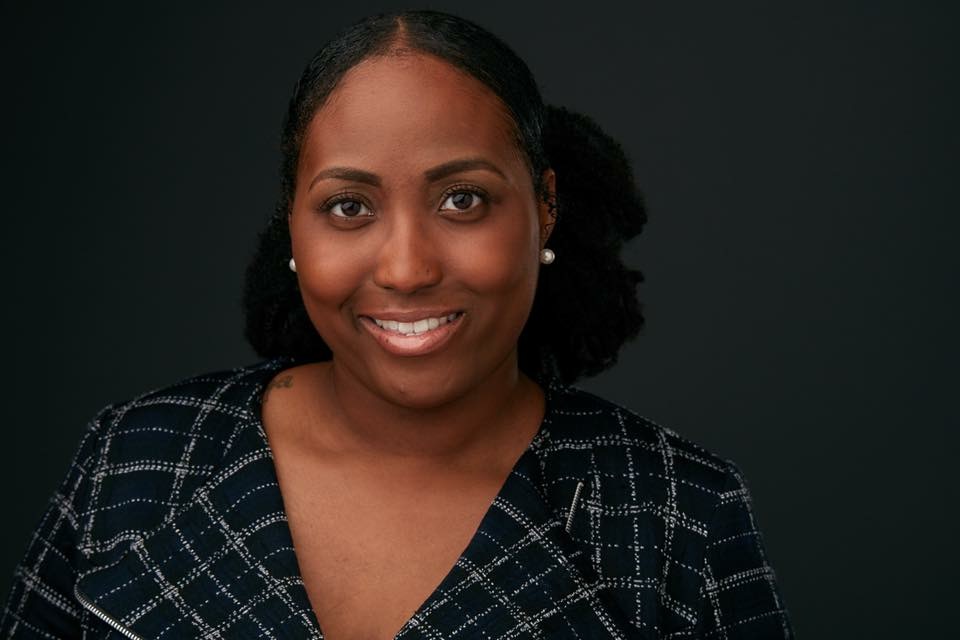 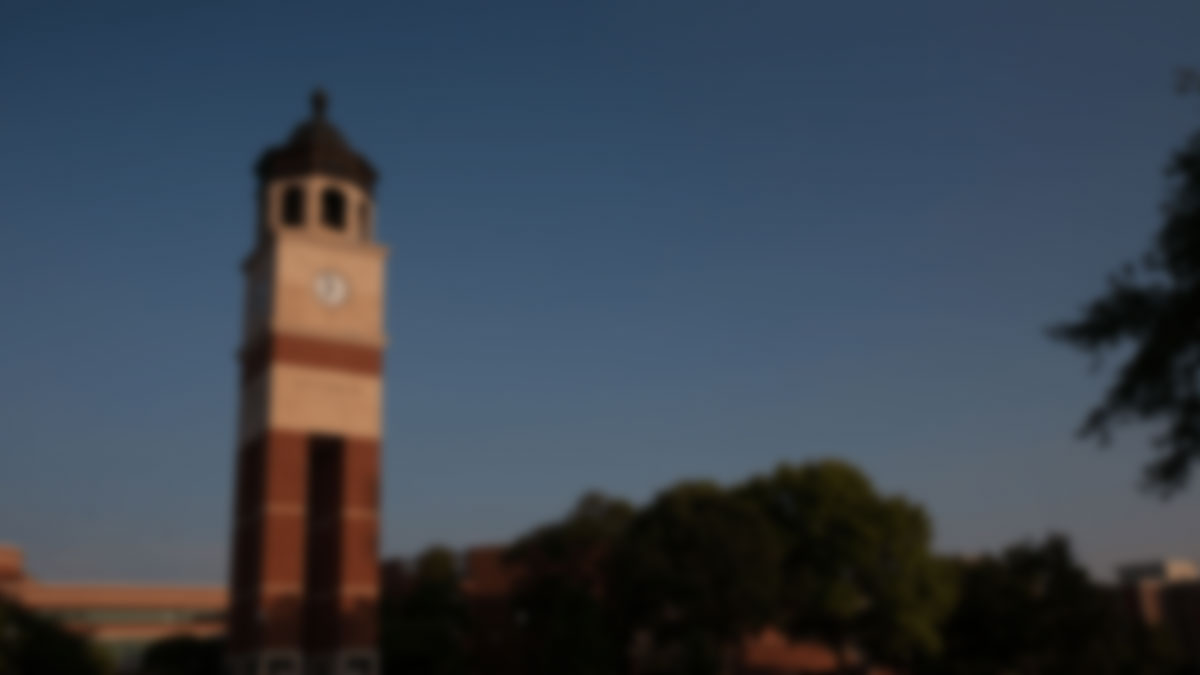 Harini Sandala
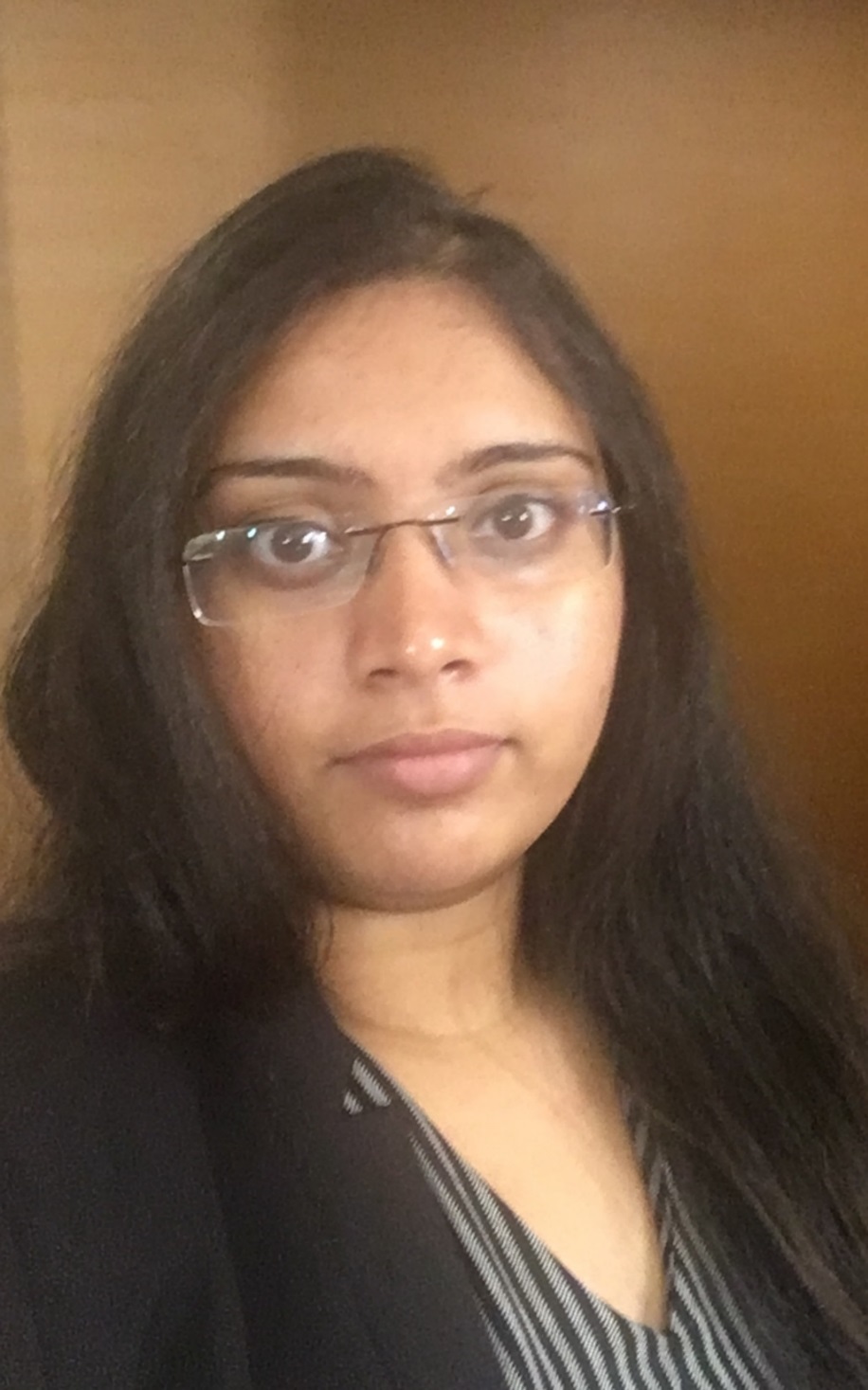 Hyderabad, Telangana, India

I am graduating as a better version of myself. Thank you friends and professors for your support.
Master of Public Health Graduates
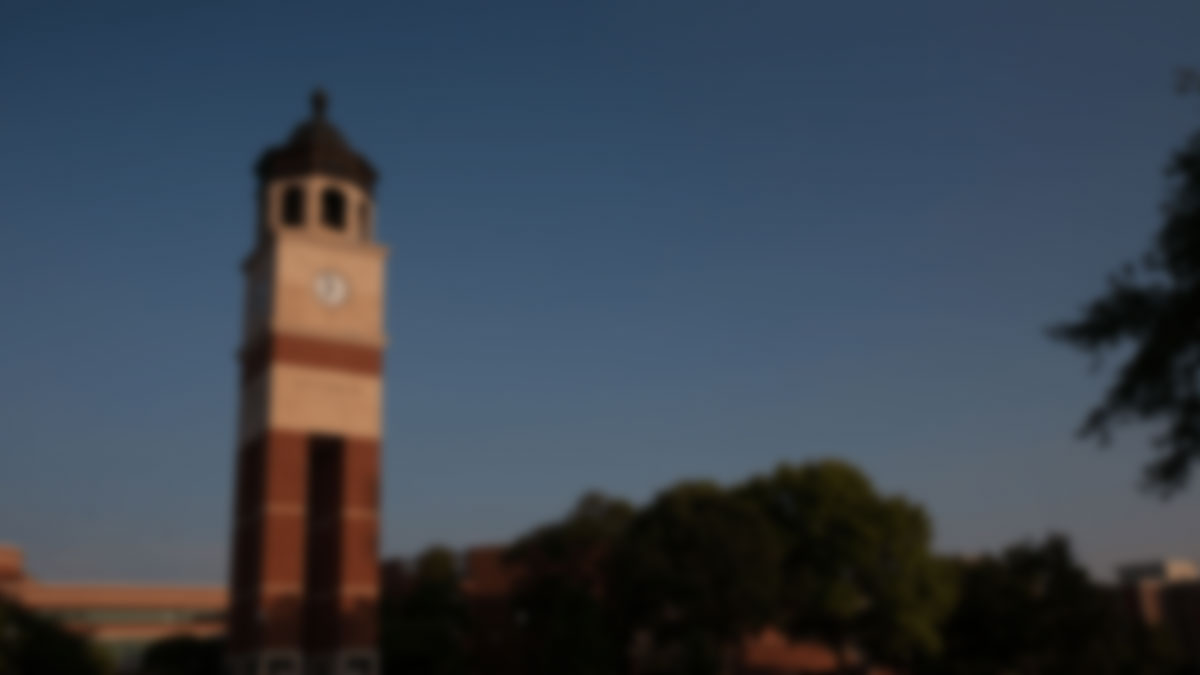 Parshad J. Dhaduk
Insert an appropriate picture of yourself here
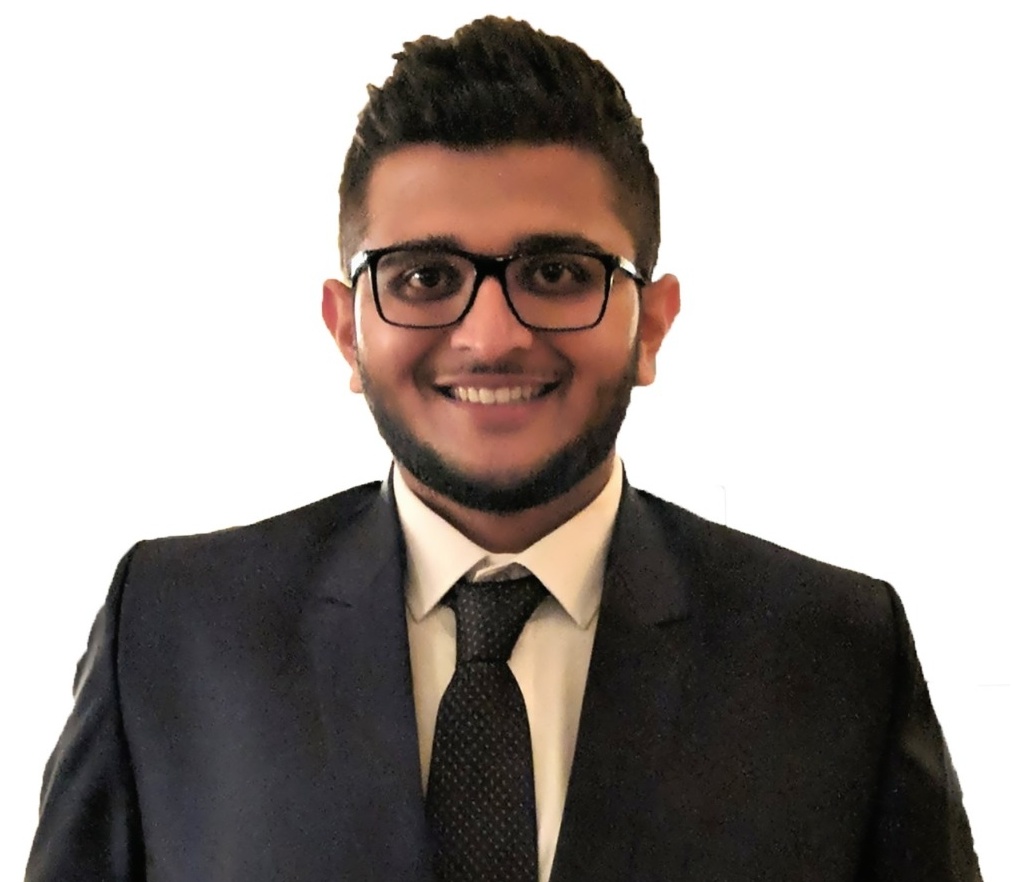 Ahmedabad, Gujarat, India

“The future belongs to those who believe in the beauty of their dreams!”
-Eleanor Roosevelt
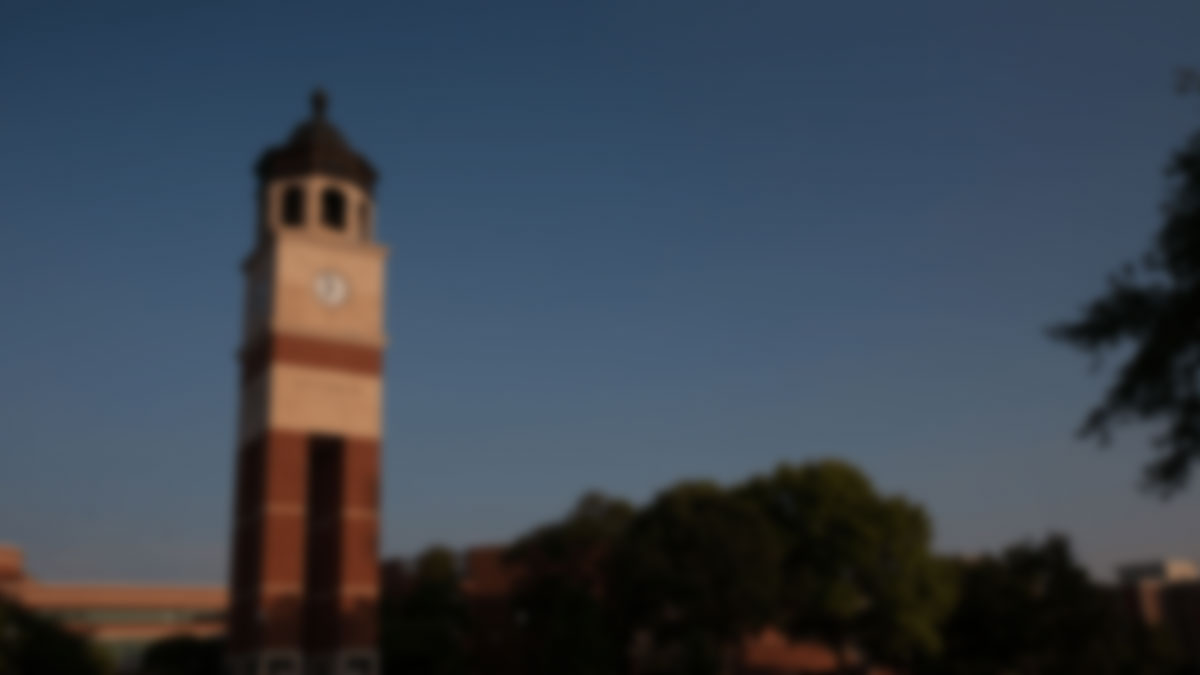 Akash Doshi
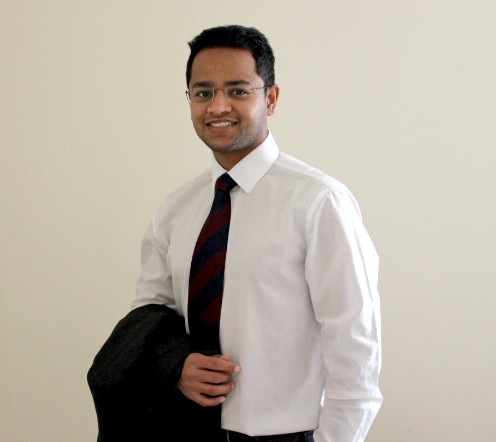 Vadodara, Gujarat, India

Being graduated is an exciting part of my life as  I end this journey with memories to cherish, and also look forward to chase my dreams.
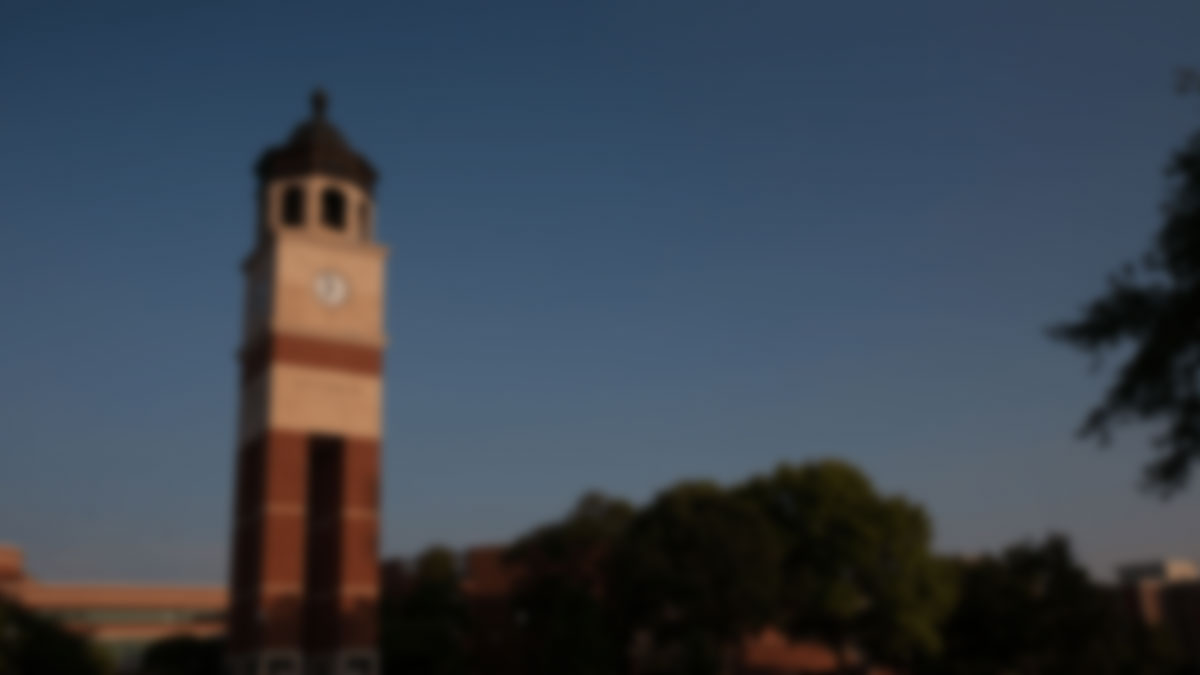 Rachel Hudson
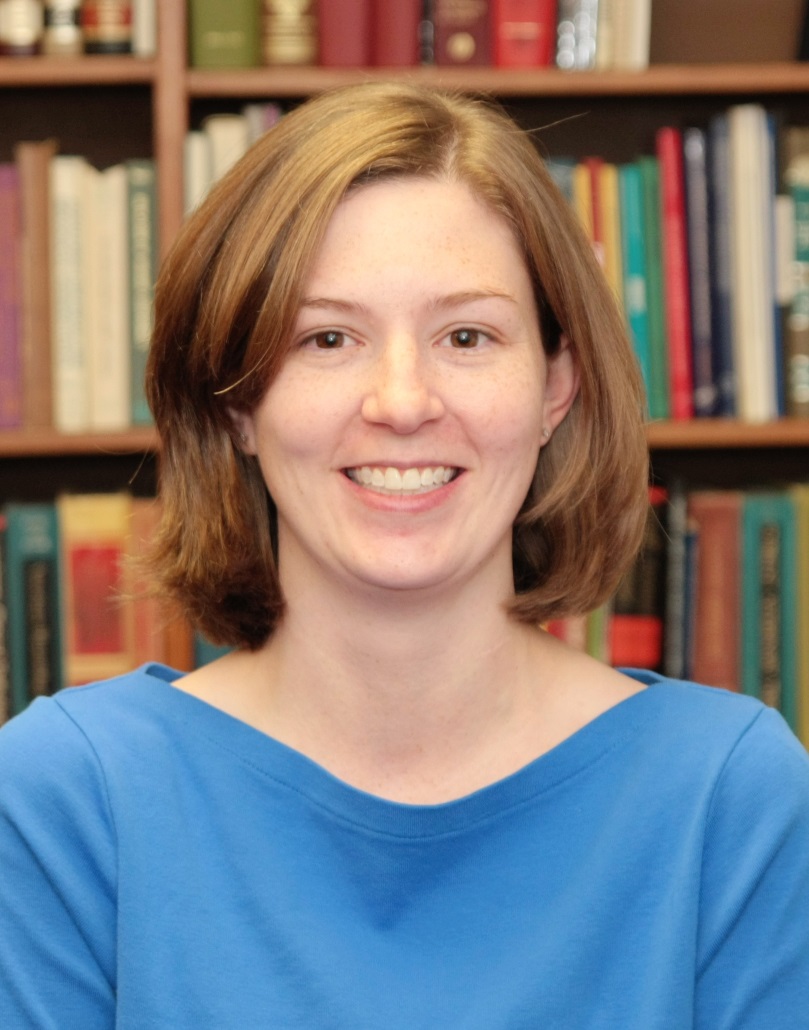 Elkton, KY

“We are born makers. 
 We move what we’re learning 
 from our heads to our hearts 
 through our hands.” 
–Brene Brown
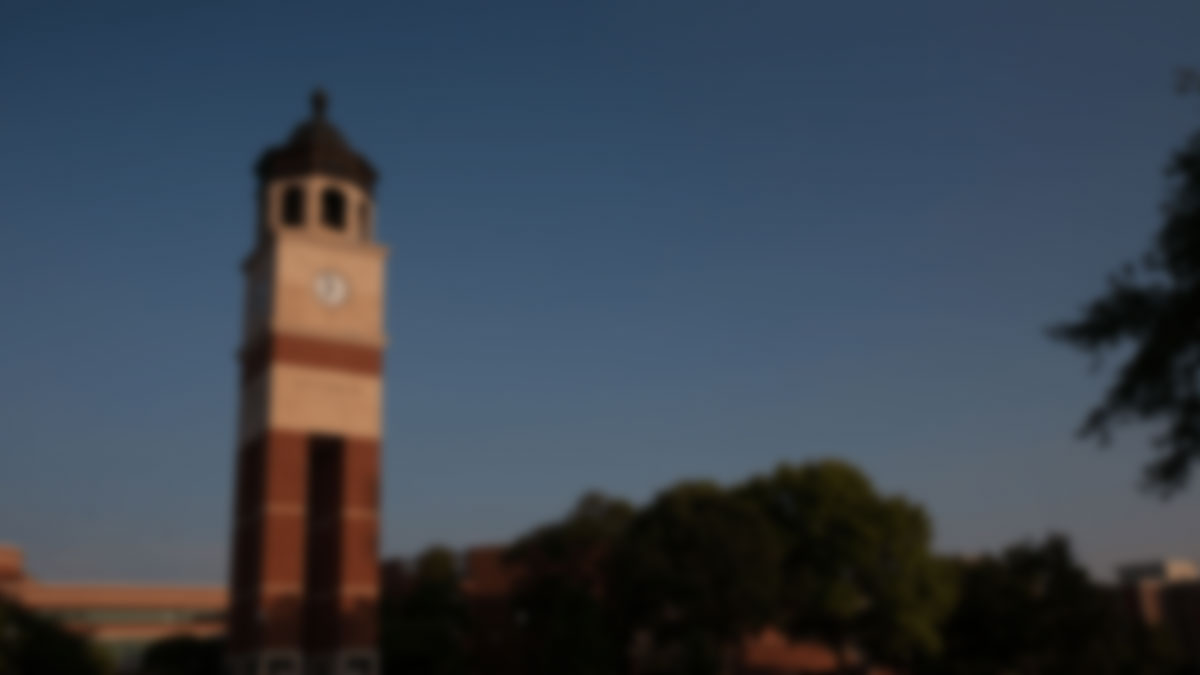 Tayyaba Iram
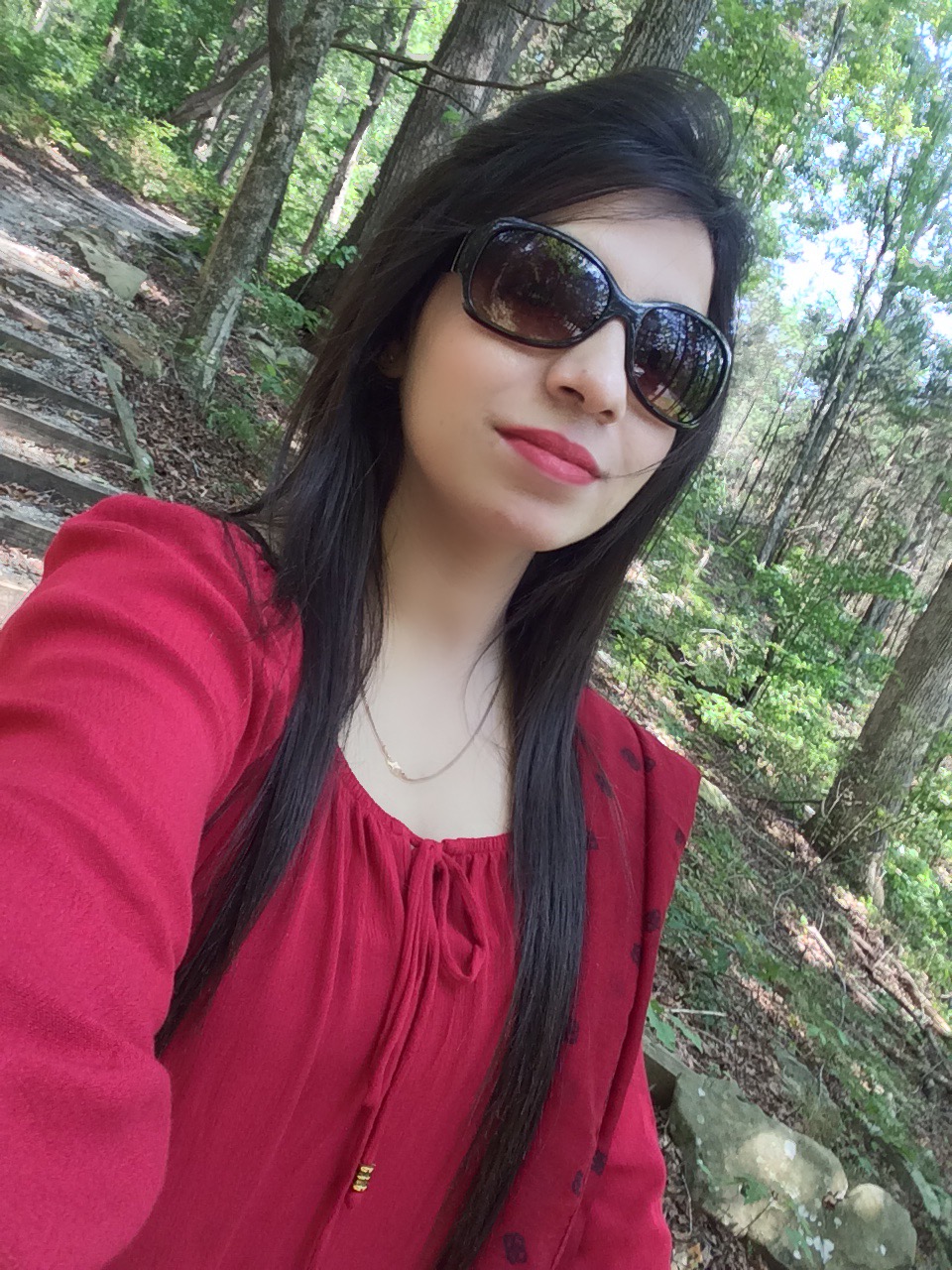 Pakistan
 
Nothing is impossible, the word itself says 'I'm possible!
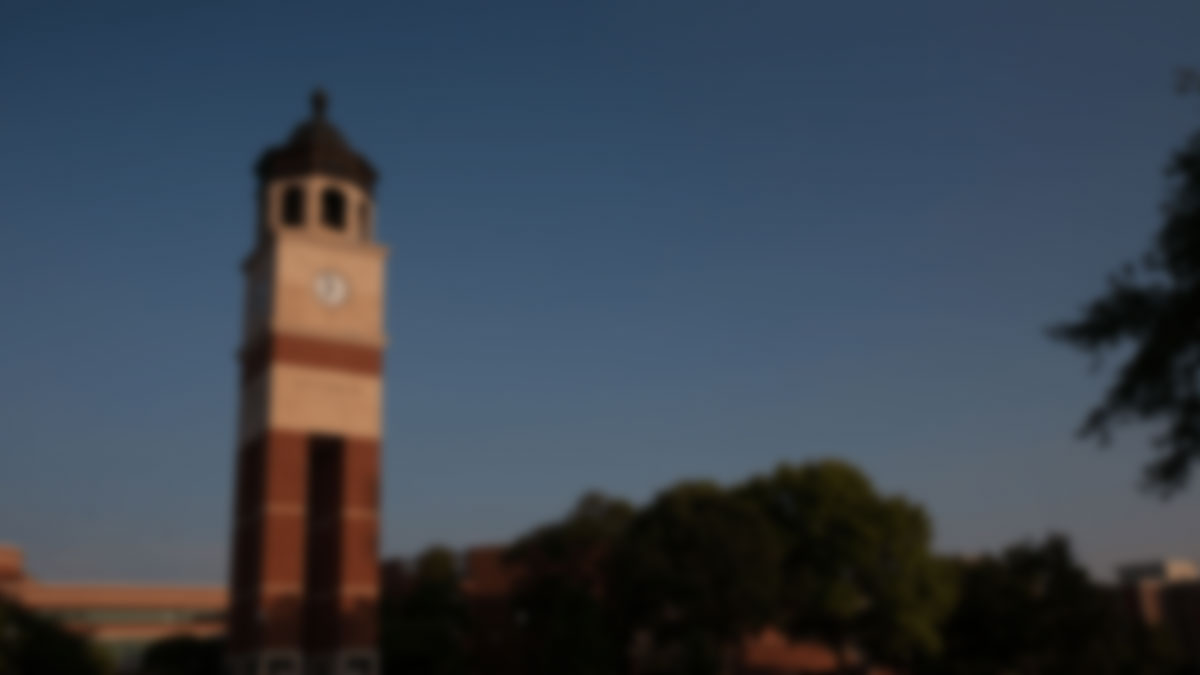 Gunjan Joshi
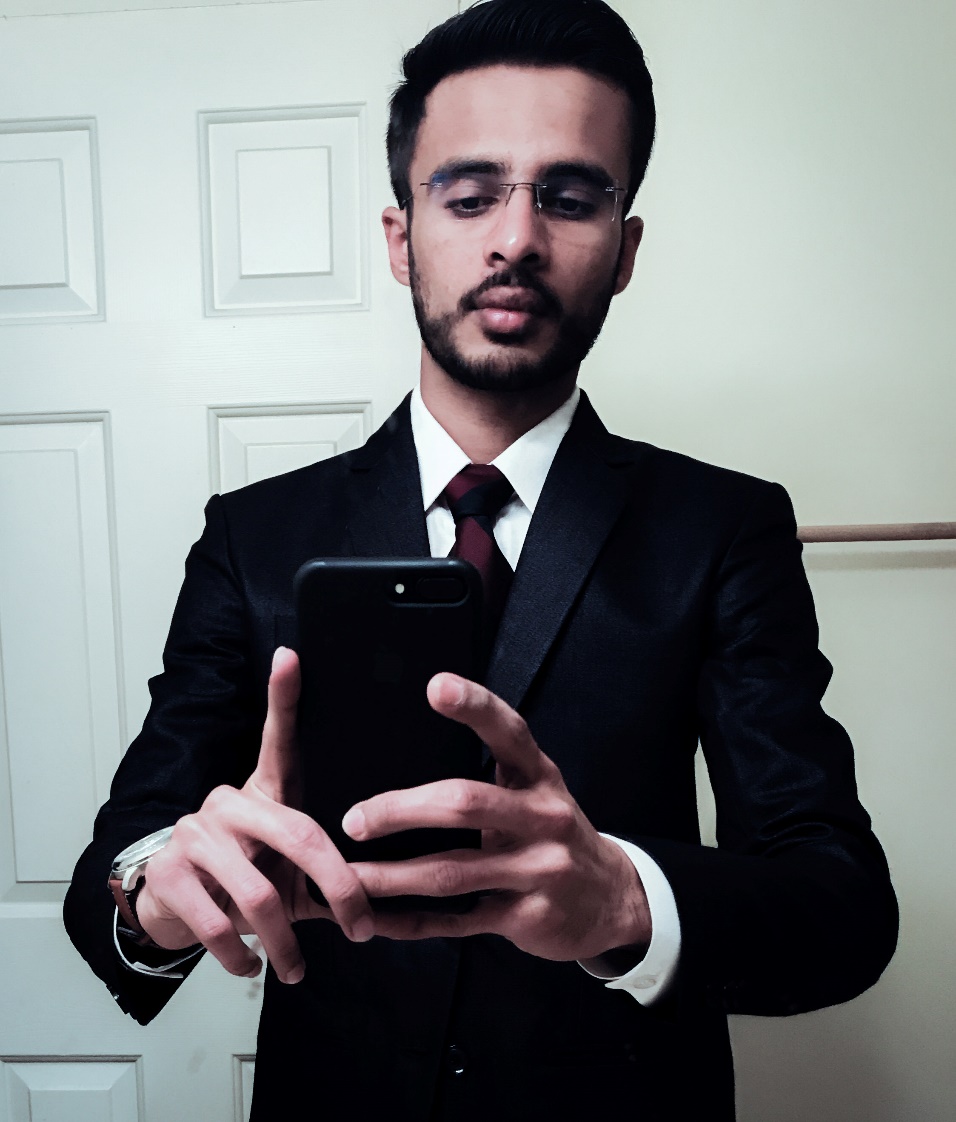 Junagadh, Gujarat, India

This voyage has been an opportunity for professional as well as personal diversification. However, I still remain the traveler of both time and space (as Led Zeppelin like to say) until I achieve the perfect paradise I covet.
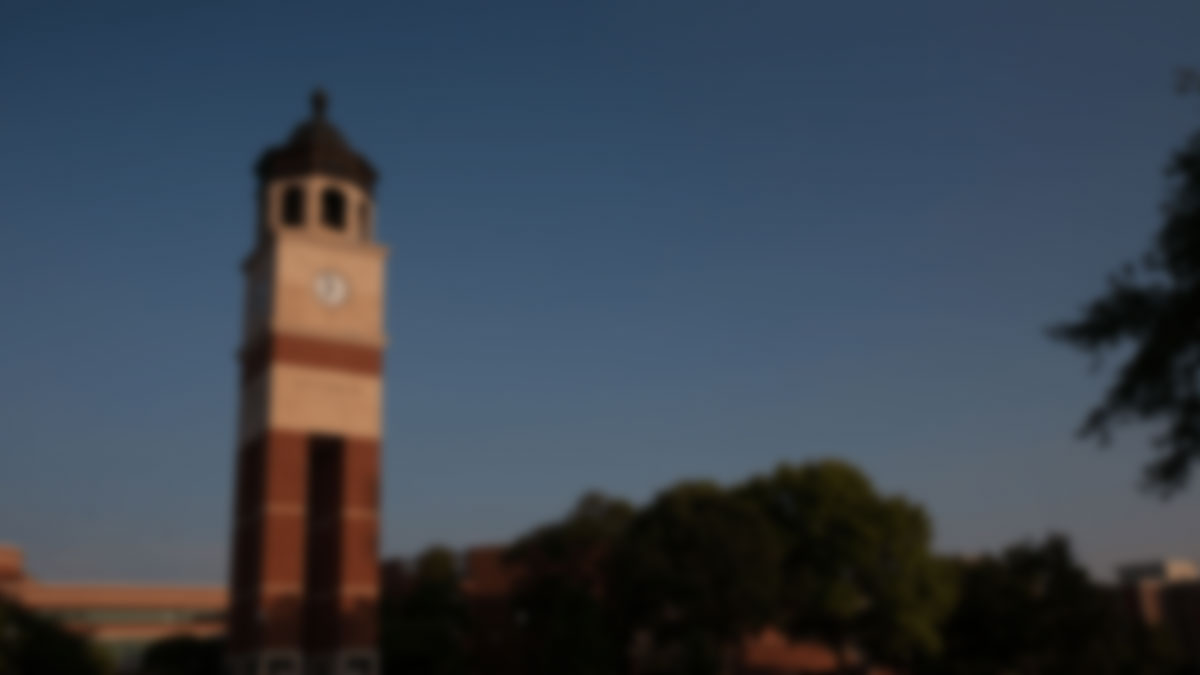 Irma Kocer
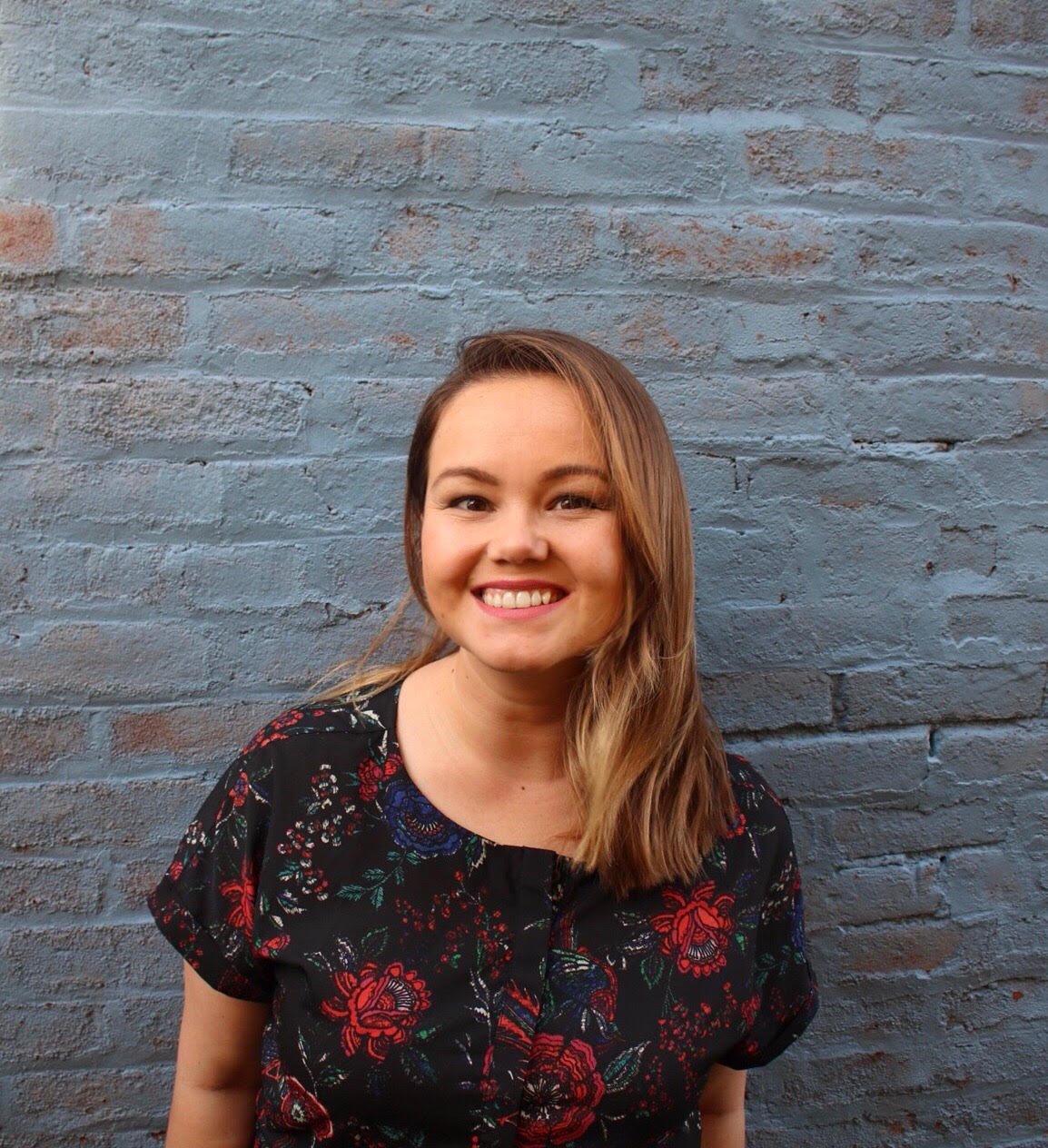 Lexington, Kentucky

"Our work should equip the next generation of women to outdo us in every field. This is the legacy we'll leave behind.“
 - Rupi Kaur
Musharaf Mohiuddin
Hyderabad, India

“When do you think people die? When they are shot through the heart by the bullet of a pistol? No. When they are ravaged by an incurable disease? No. When they drink a soup made from a poisonous mushroom!? No! It’s when… they are forgotten.”
― Dr. Hiriluk, One Piece
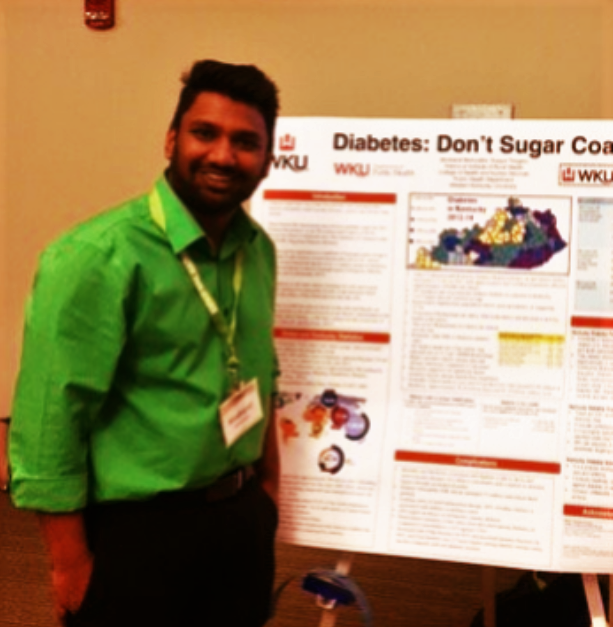 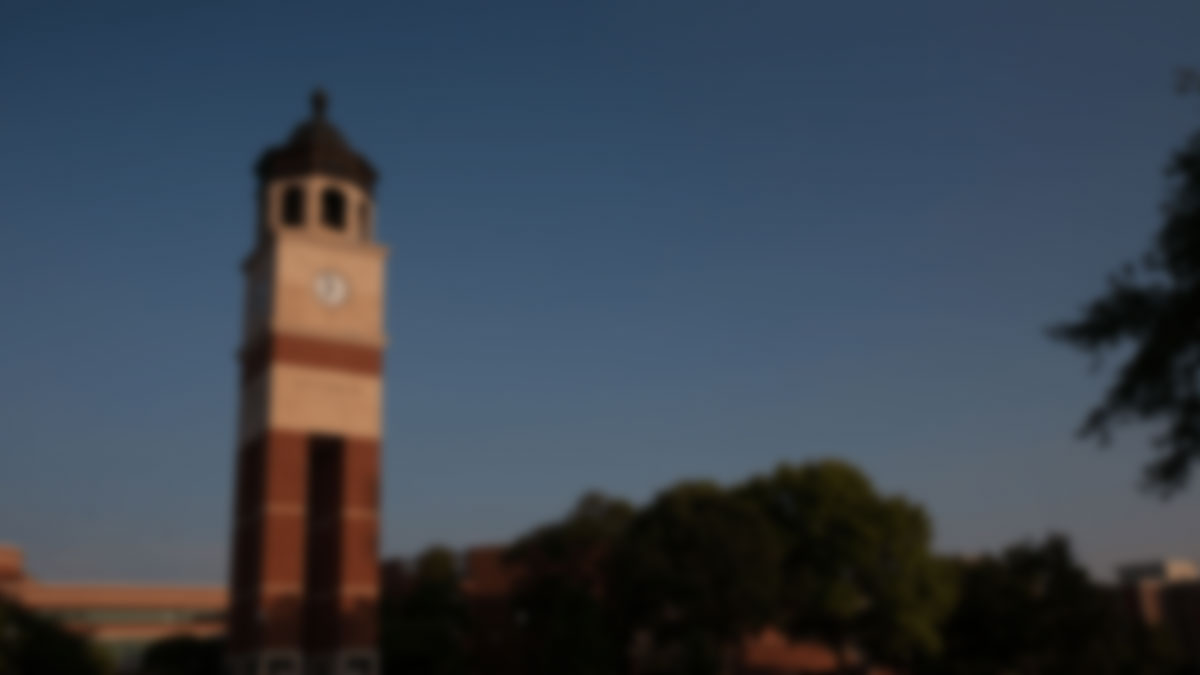 Chiamaka Nwazojie
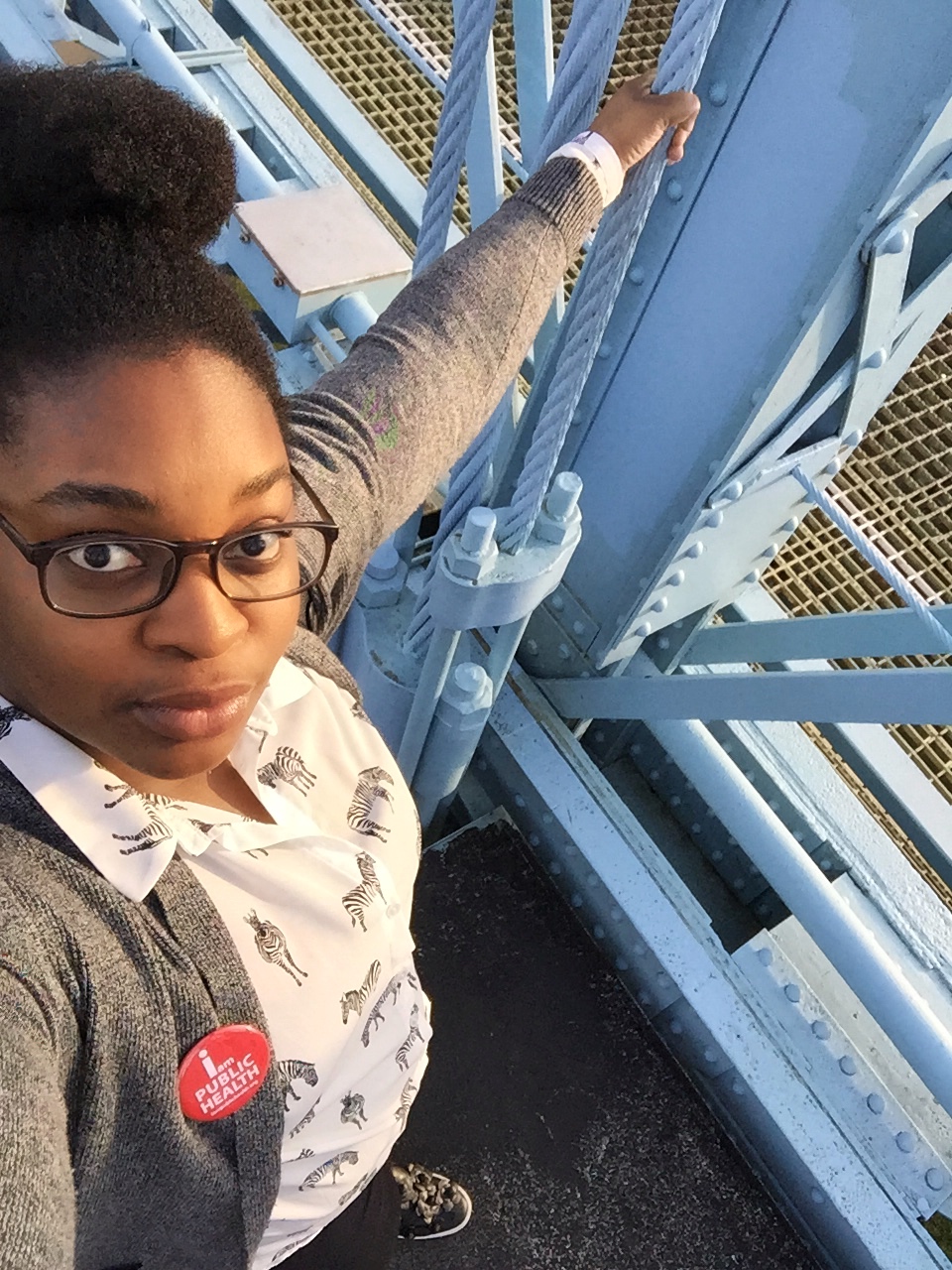 Abuja, Nigeria

“The thing to do, it seems to me, is to prepare yourself so you can be a rainbow in somebody else’s cloud. Somebody who may not look like you. May not call God the same way you call God- if they call God at all. I may not dance your dances or speak your language. But be a blessing to somebody. That’s what I think.”
-Maya Angelou
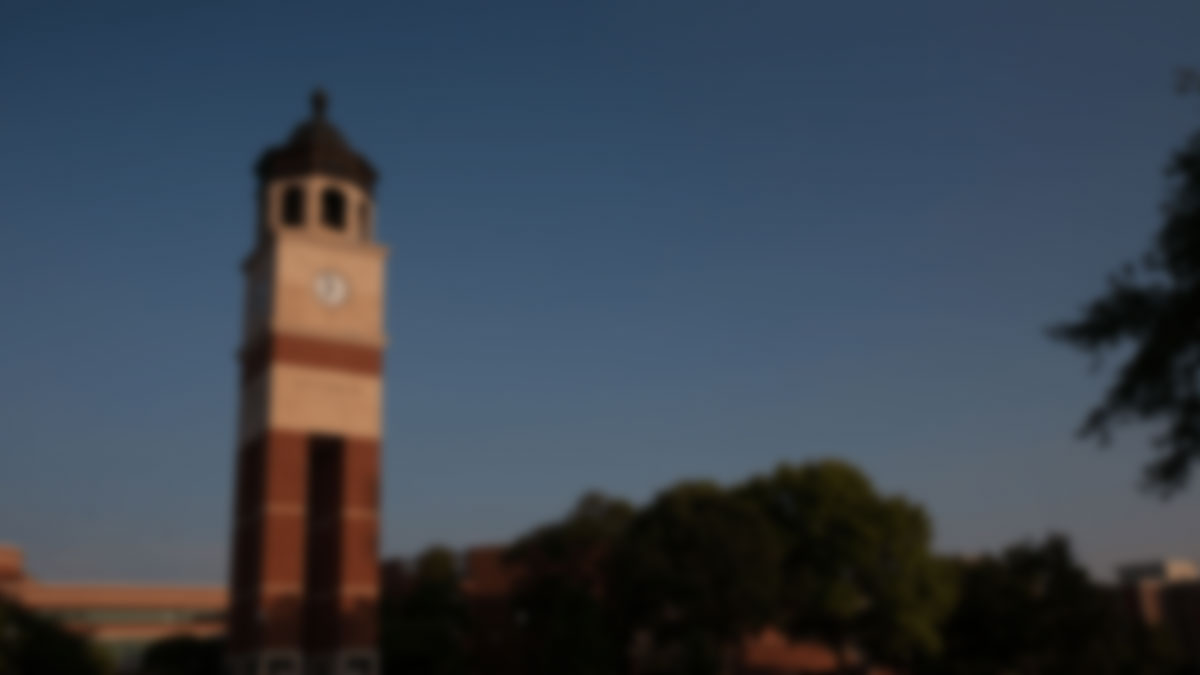 Temidayo Ogungbemi
Lagos, Nigeria.

Graduation is only a concept. In real life, you graduate everyday. It is a process that goes on until your last day on earth. So I say, do not let making a living prevent you from making a life you want.
Live well. Love much. Laugh often.
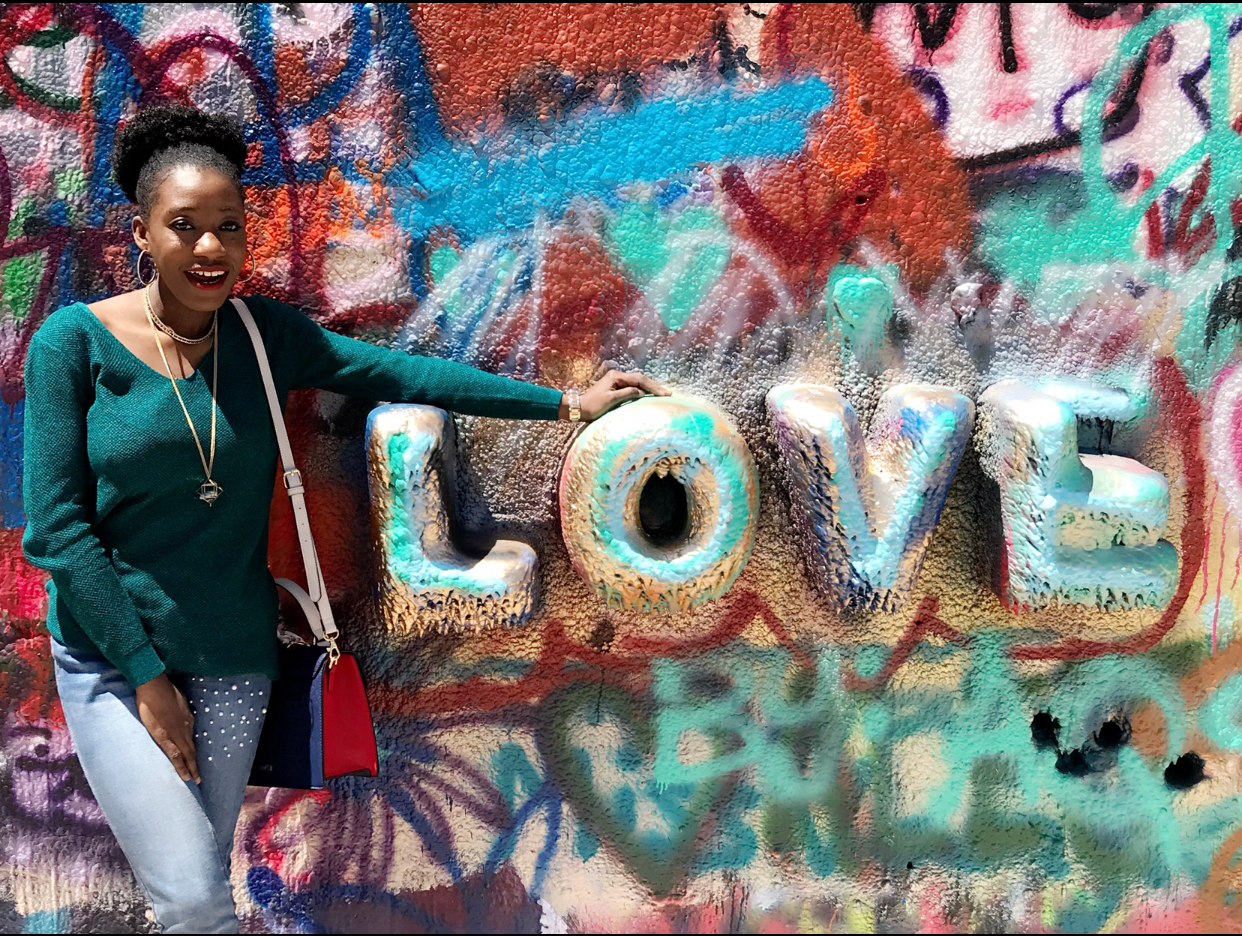 Sidikat Olanrewaju Olajuwon
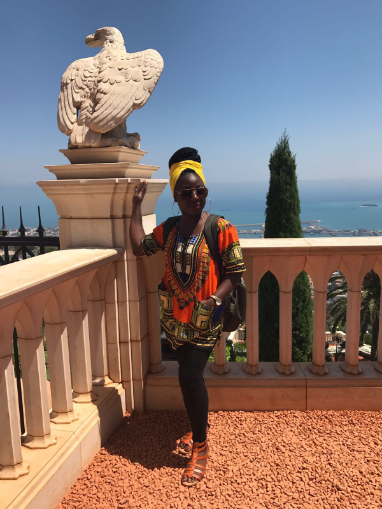 Ijofin, Ogun State, Nigeria

“Life is not about how fast you run or how high you climb, but how well you bounce.”
- Vivian Komori
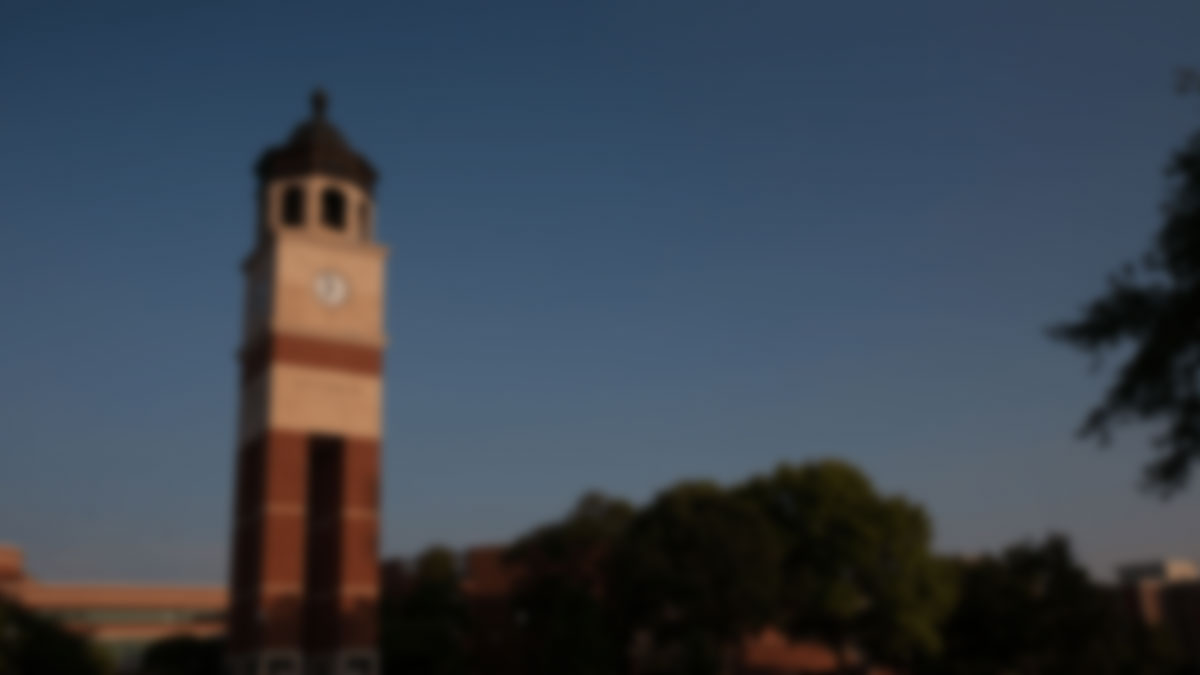 Victoria Peters
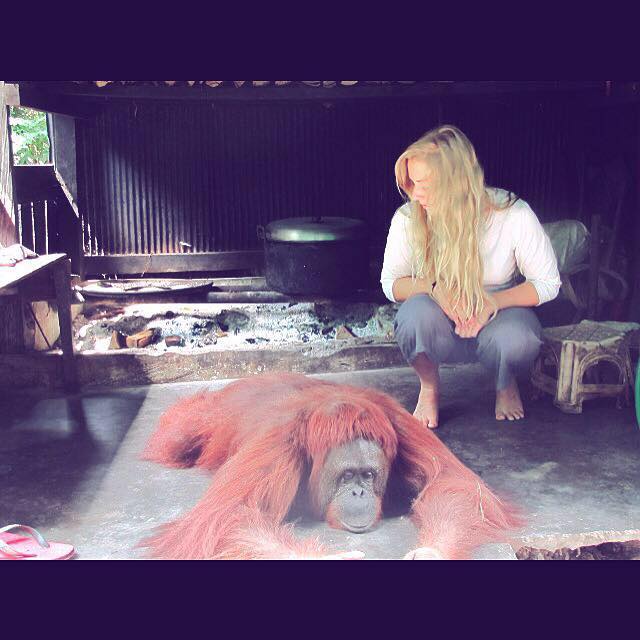 Louisville, KY

“The world is big and I want to have a good look at it before it gets dark.” 
– John Muir
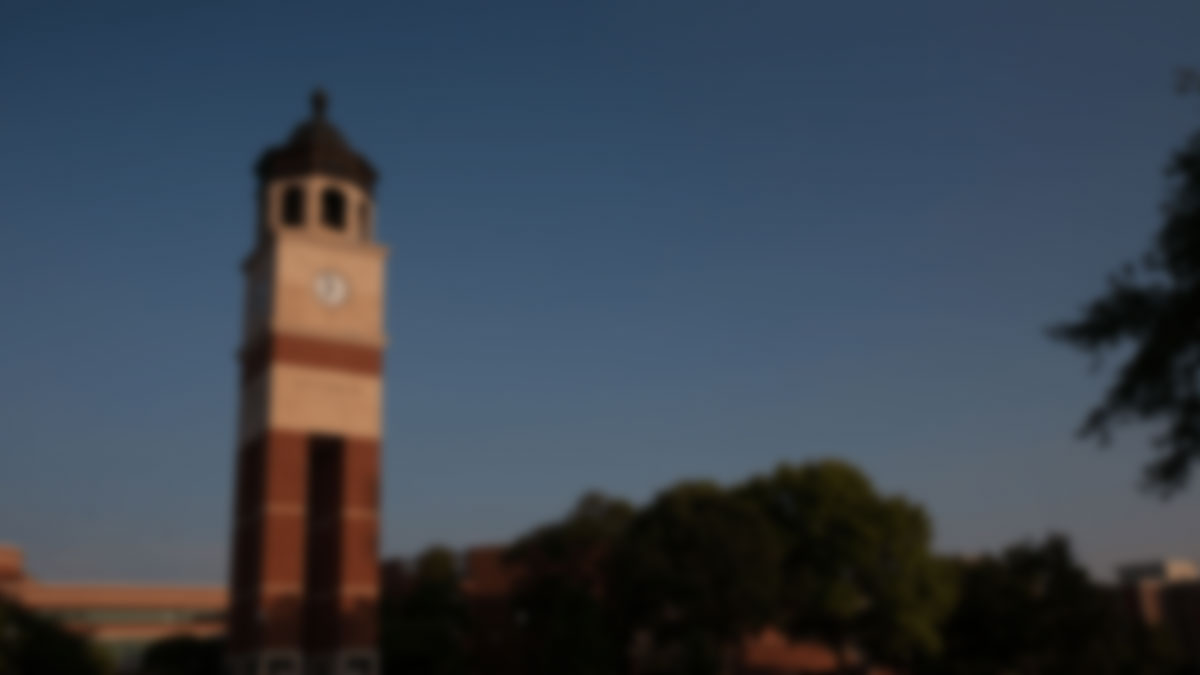 Neha Kishor Vora
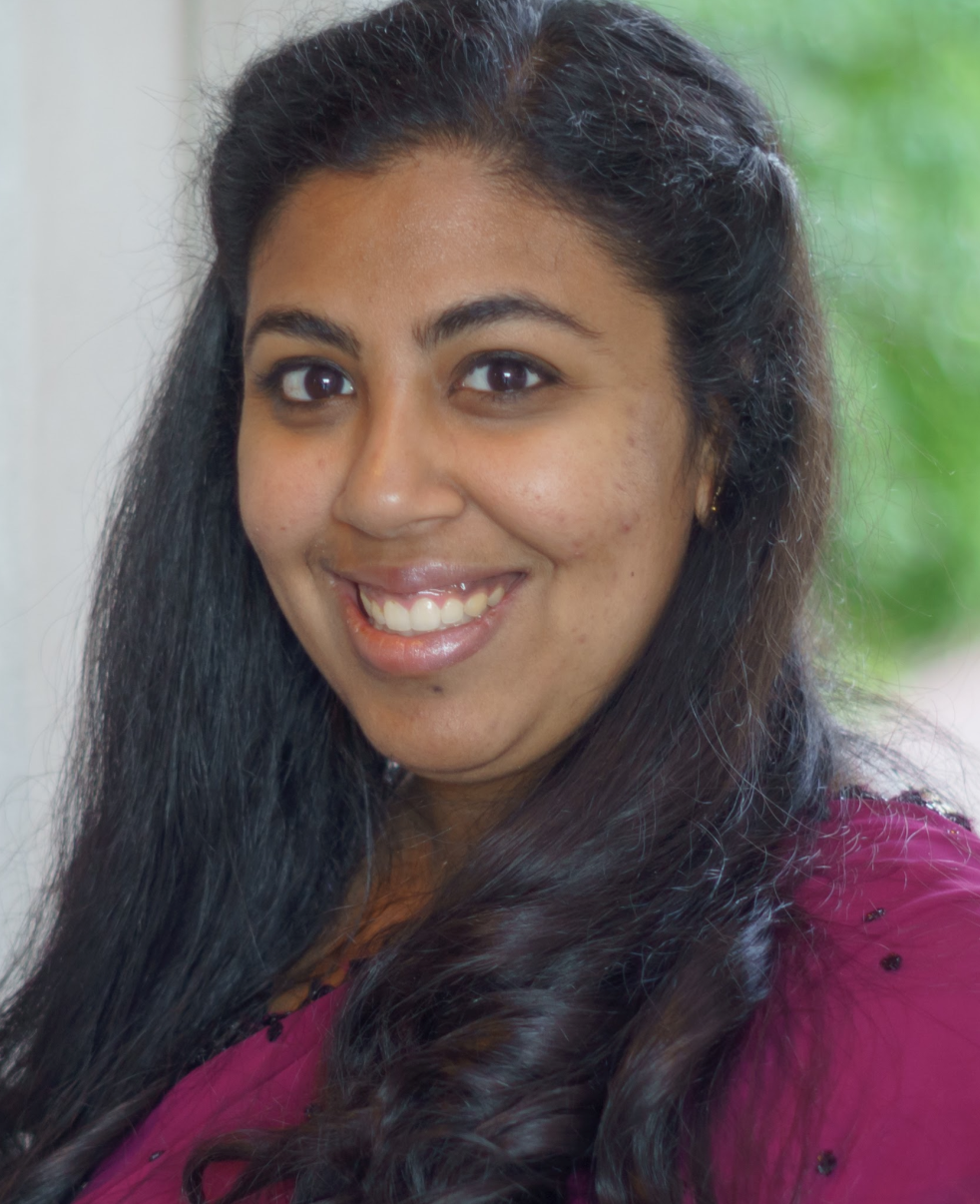 Owensboro, KY

“The best way to find yourself is to lose yourself in the service of others.” 
–Mahatma Gandhi
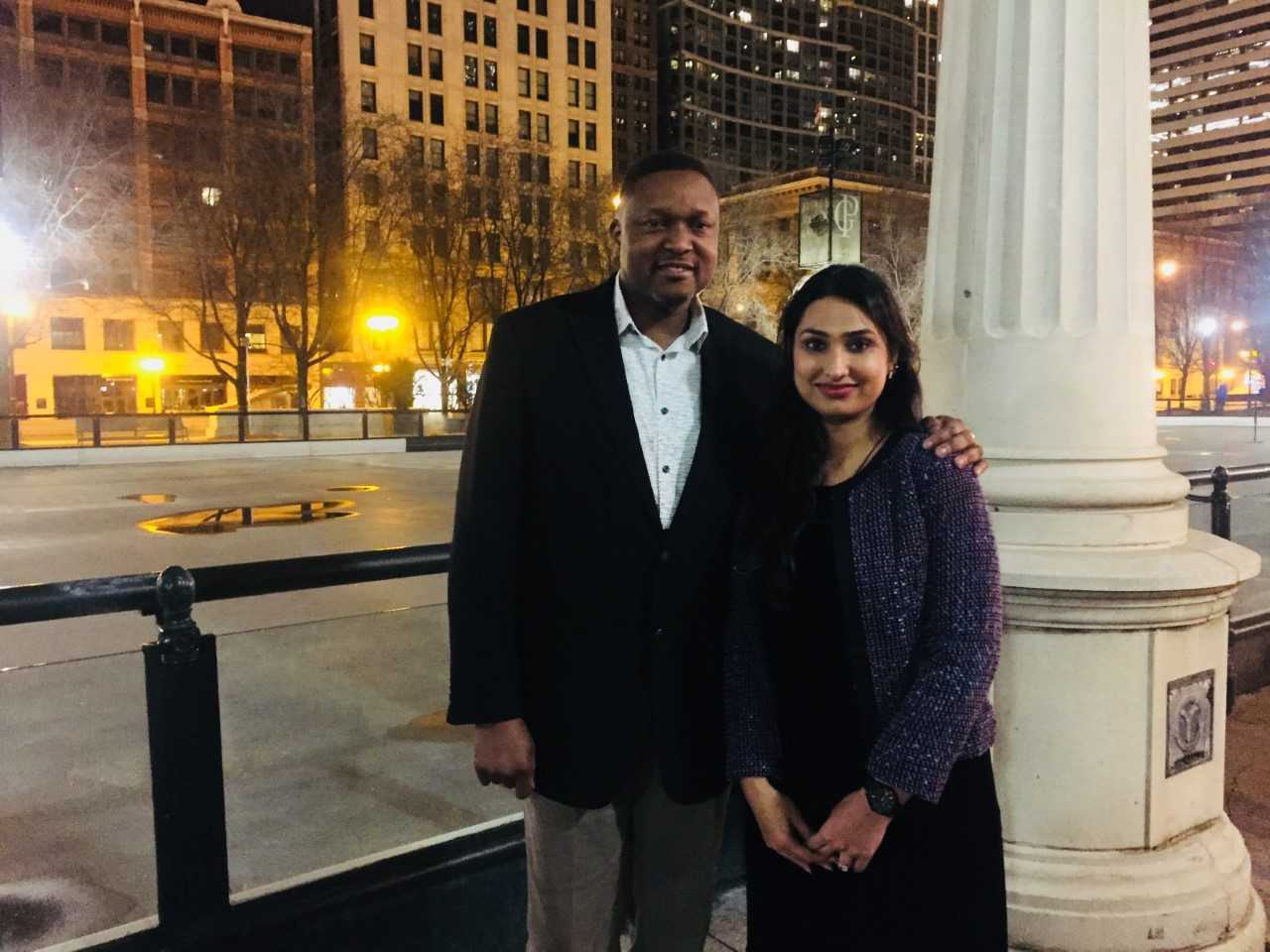 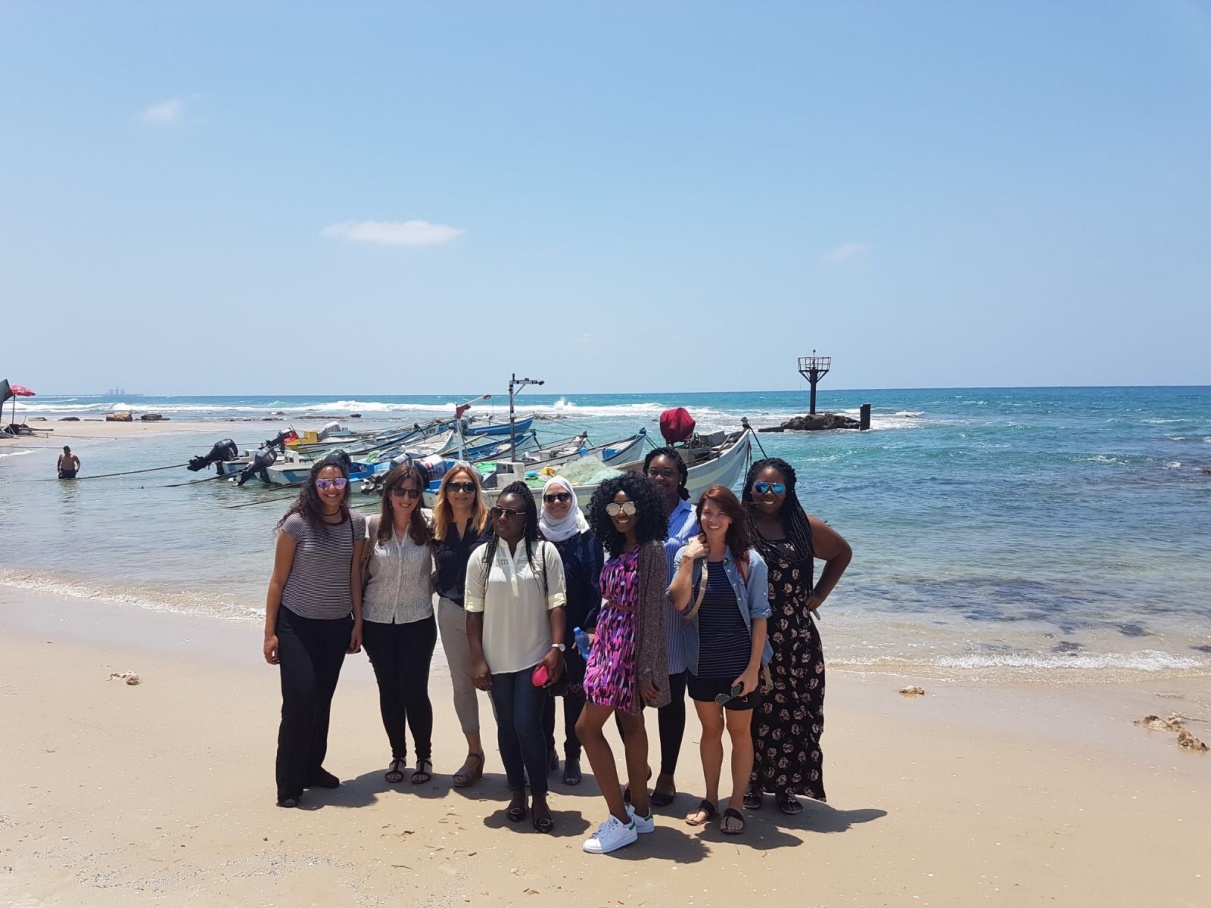 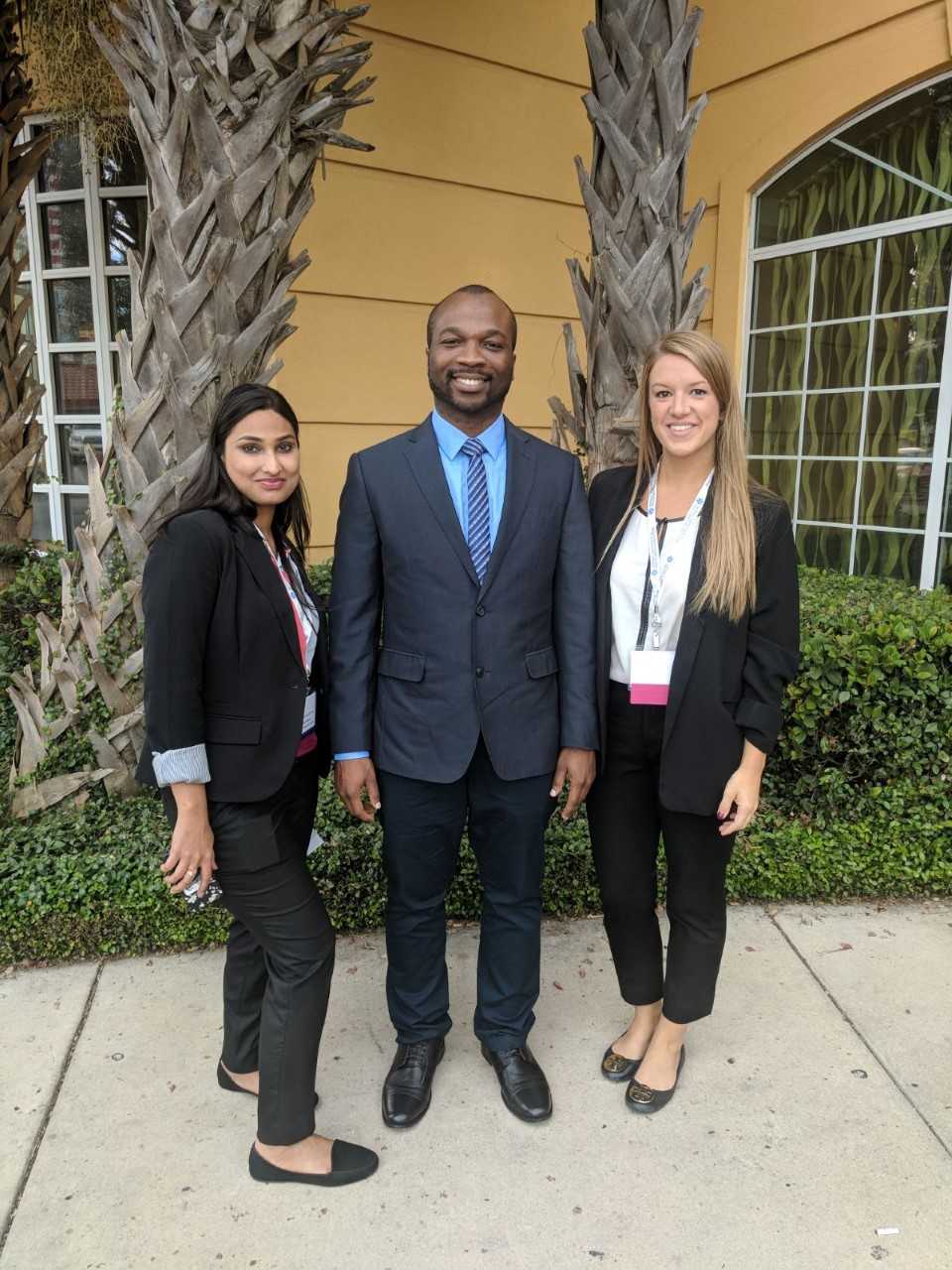 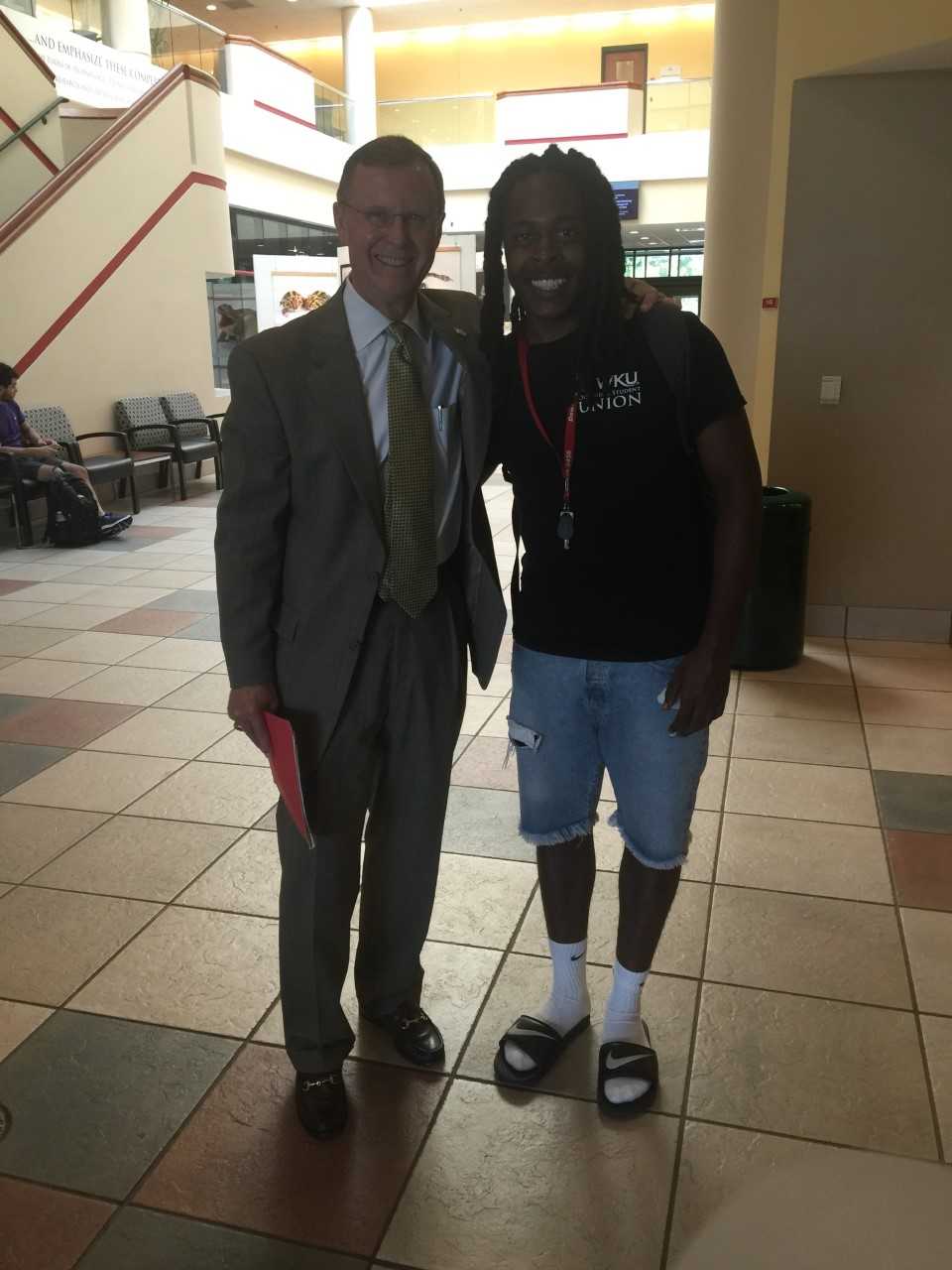 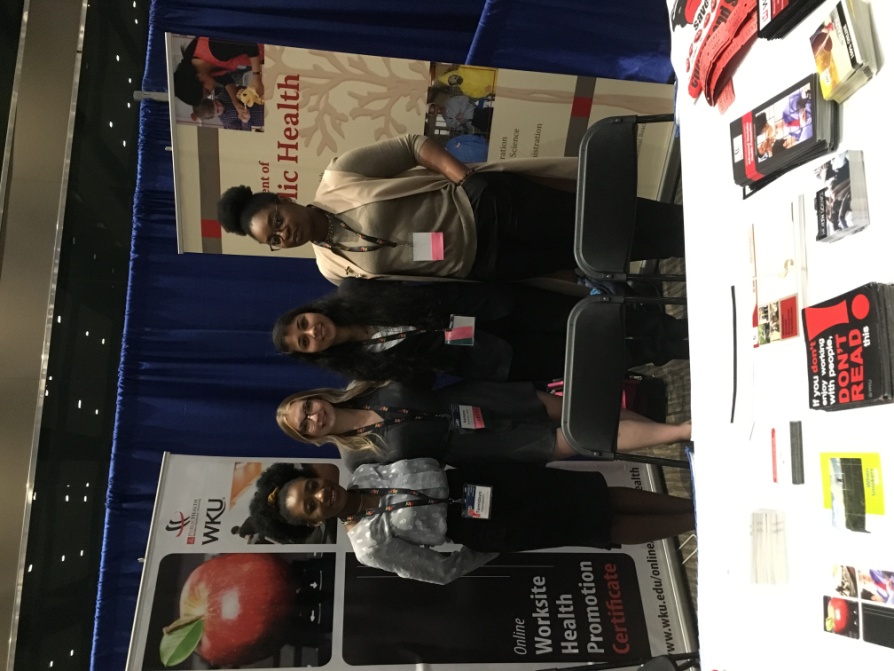